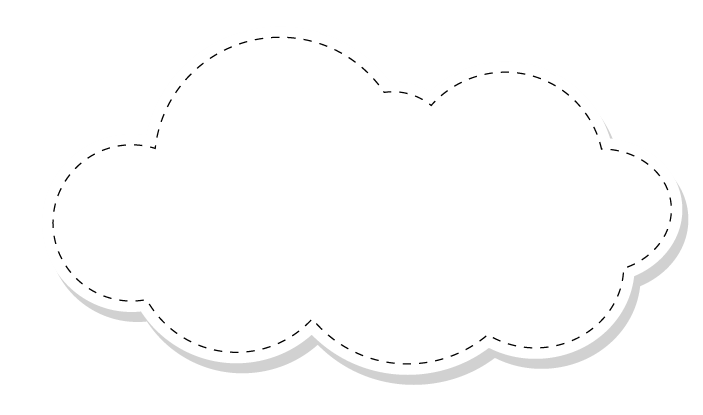 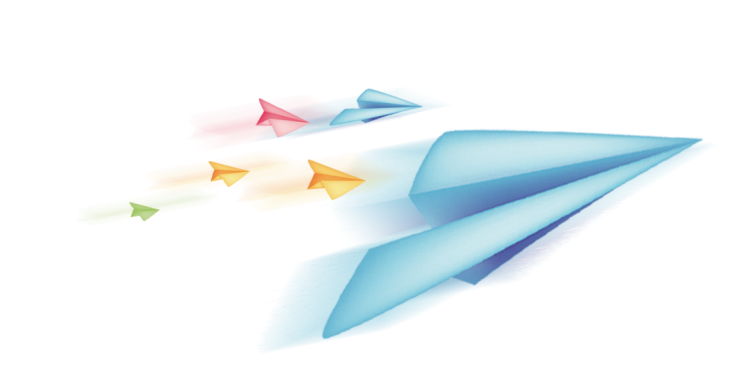 KHỞI ĐỘNG
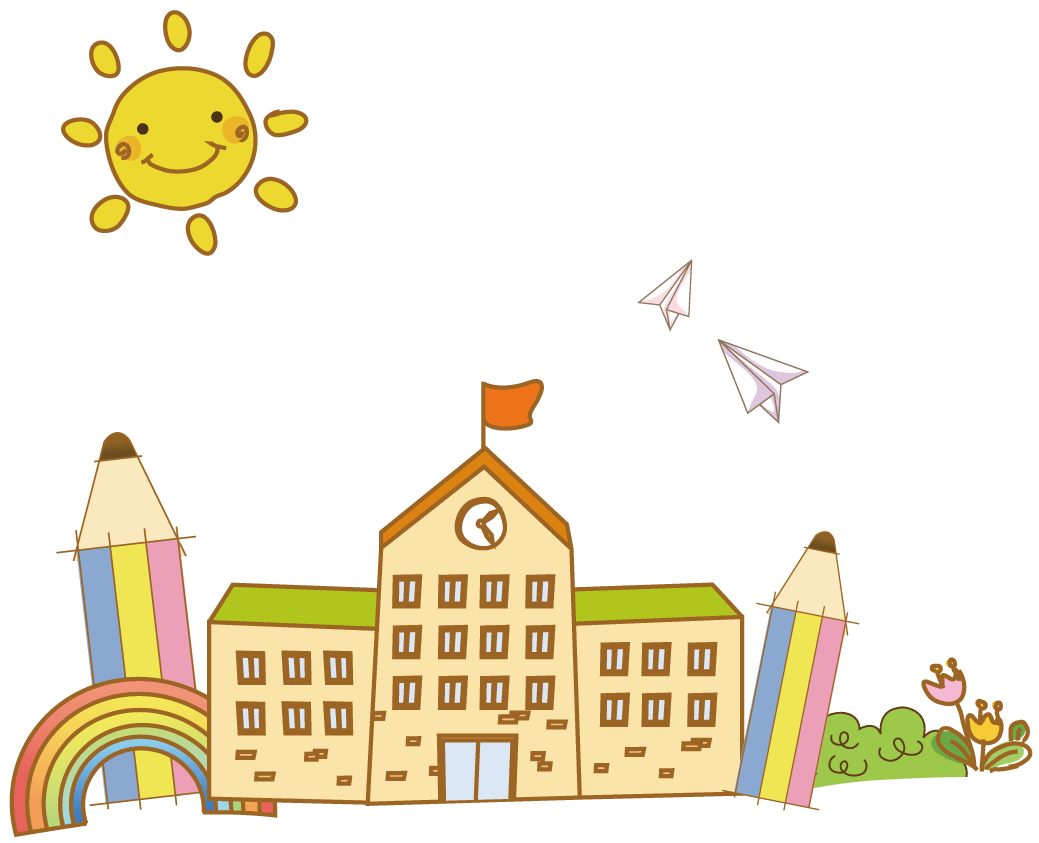 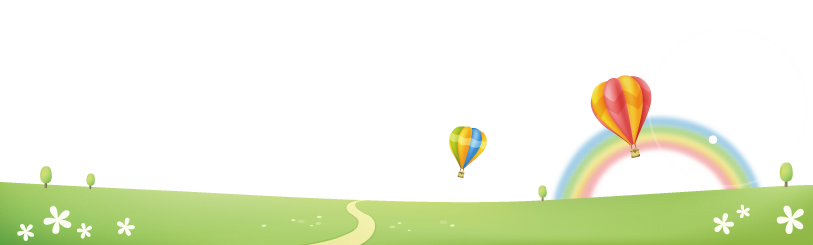 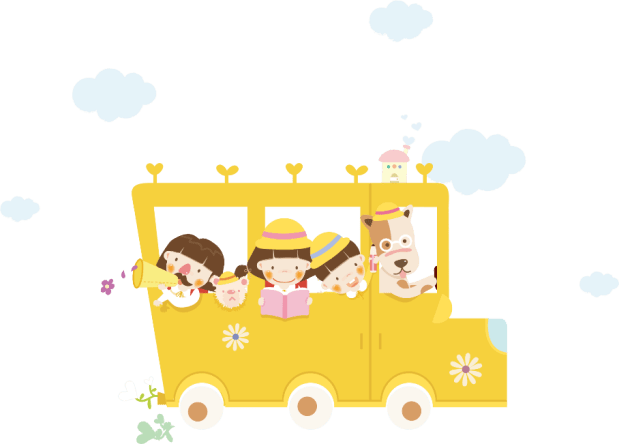 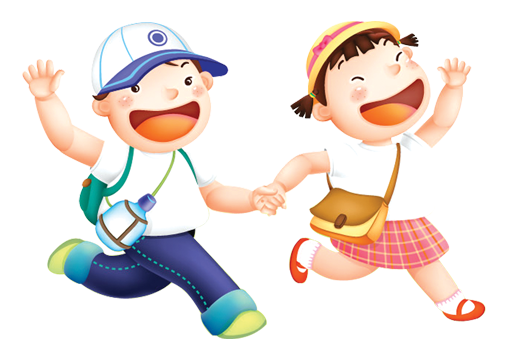 [Speaker Notes: Bài giảng thiết kế bởi: Hương Thảo - tranthao121004@gmail.com]
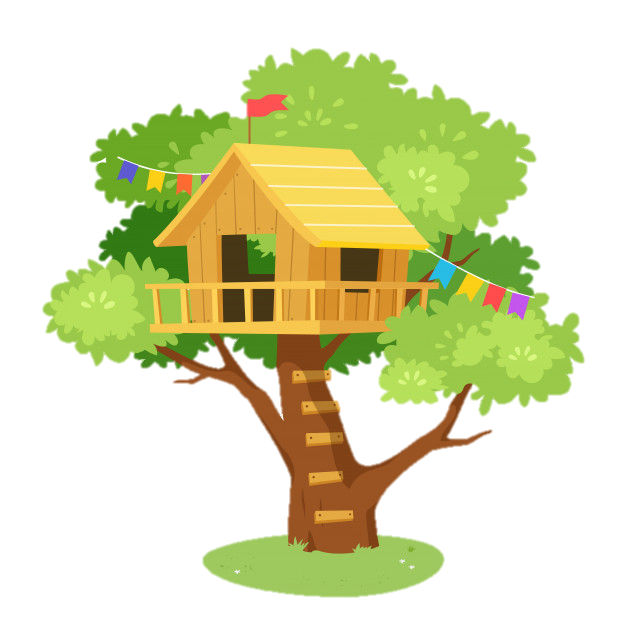 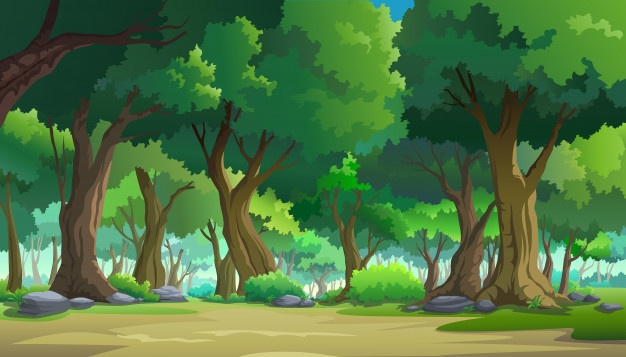 1. Cùng nhau khởi động cho bài học mới nhé, hãy giúp mẹ con sóc trả lời các câu hỏi để có thể nhặt hạt dẻ cho mùa đông nhé.
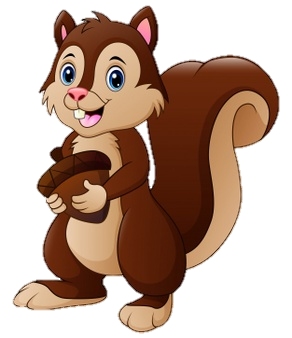 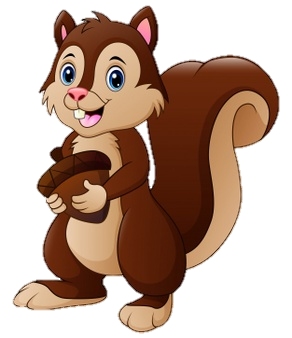 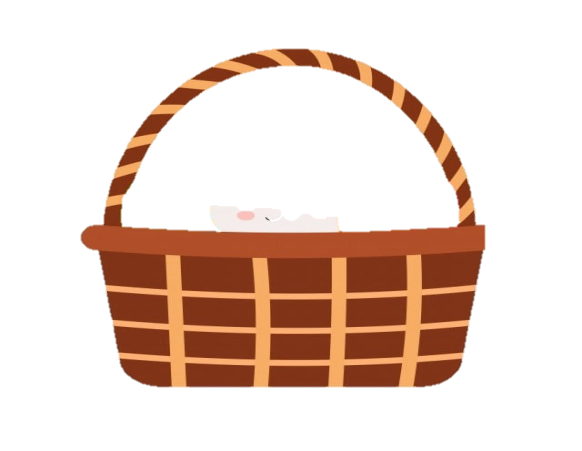 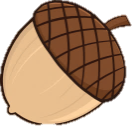 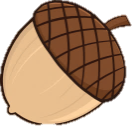 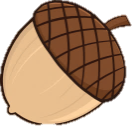 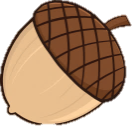 [Speaker Notes: Bài giảng thiết kế bởi: Hương Thảo - tranthao121006@gmail.com]
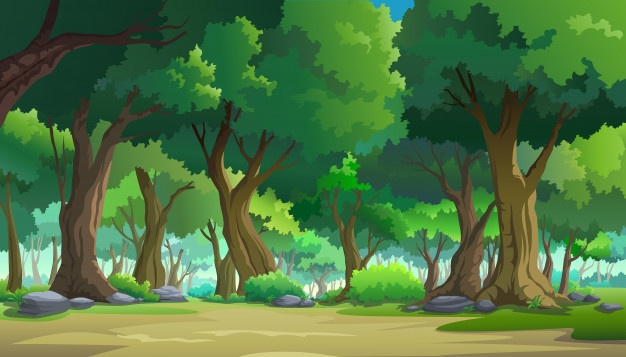 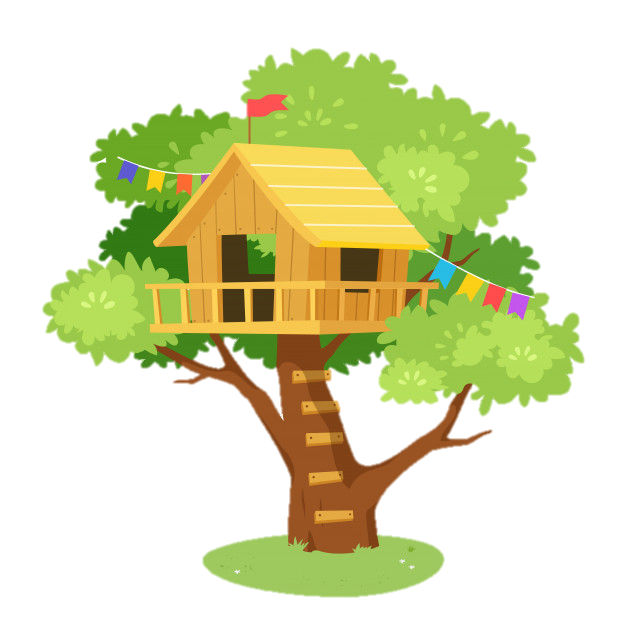 Trời bắt đầu trở lạnh, mẹ nghĩ chúng ta nên vào rừng nhặt một ít hạt dẻ để trữ cho mùa đông!
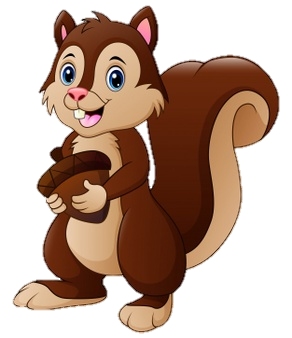 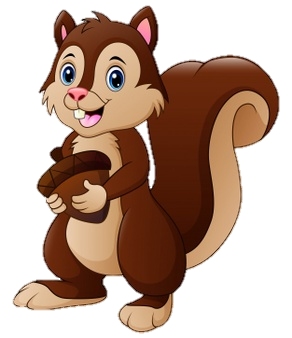 Vâng ạ! Bây giờ chúng ta hãy đi ngay thôi mẹ!
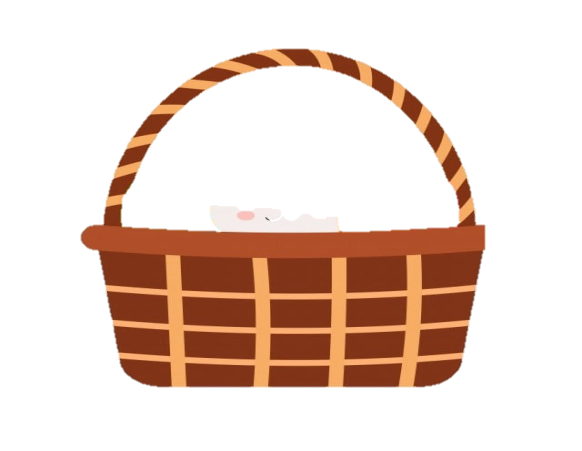 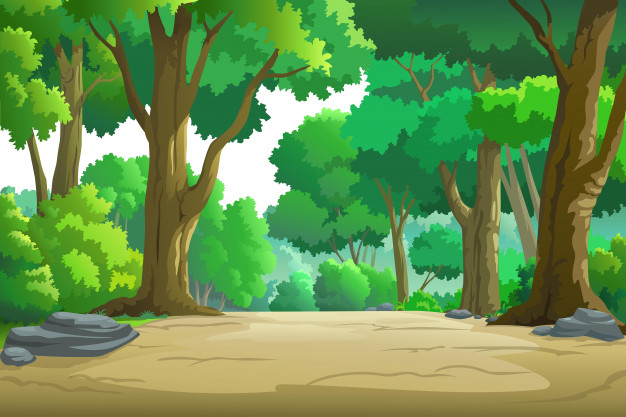 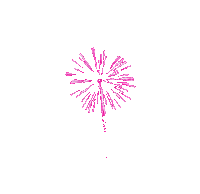 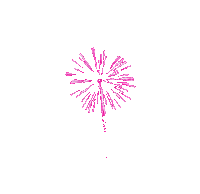 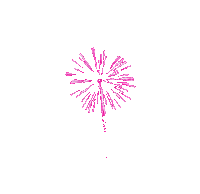 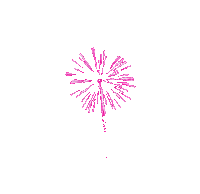 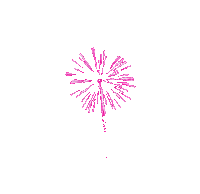 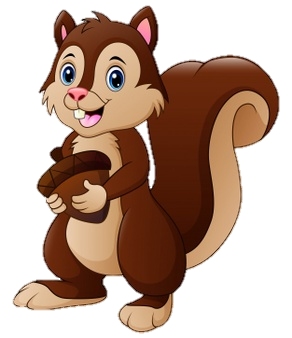 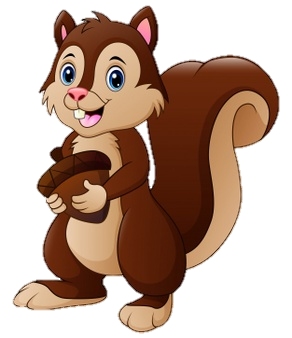 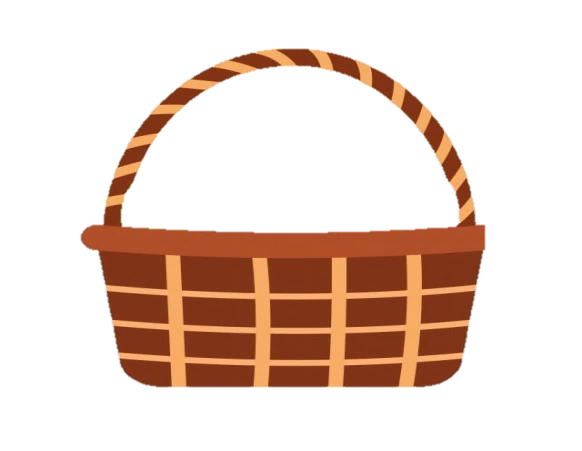 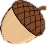 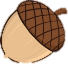 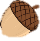 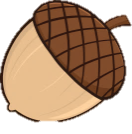 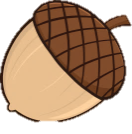 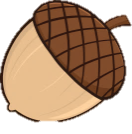 3
2
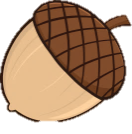 1
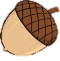 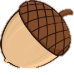 4
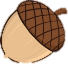 [Speaker Notes: BẤM VÀO SỐ ĐỂ RA CÂU HỎI, TRẢ LỜI XONG BẤM GIỎ ĐỂ QUAY VỀ. BẤM VÀO HẠT DẺ TƯƠNG ỨNG ĐỂ ĐƯA VÀO GIỎ]
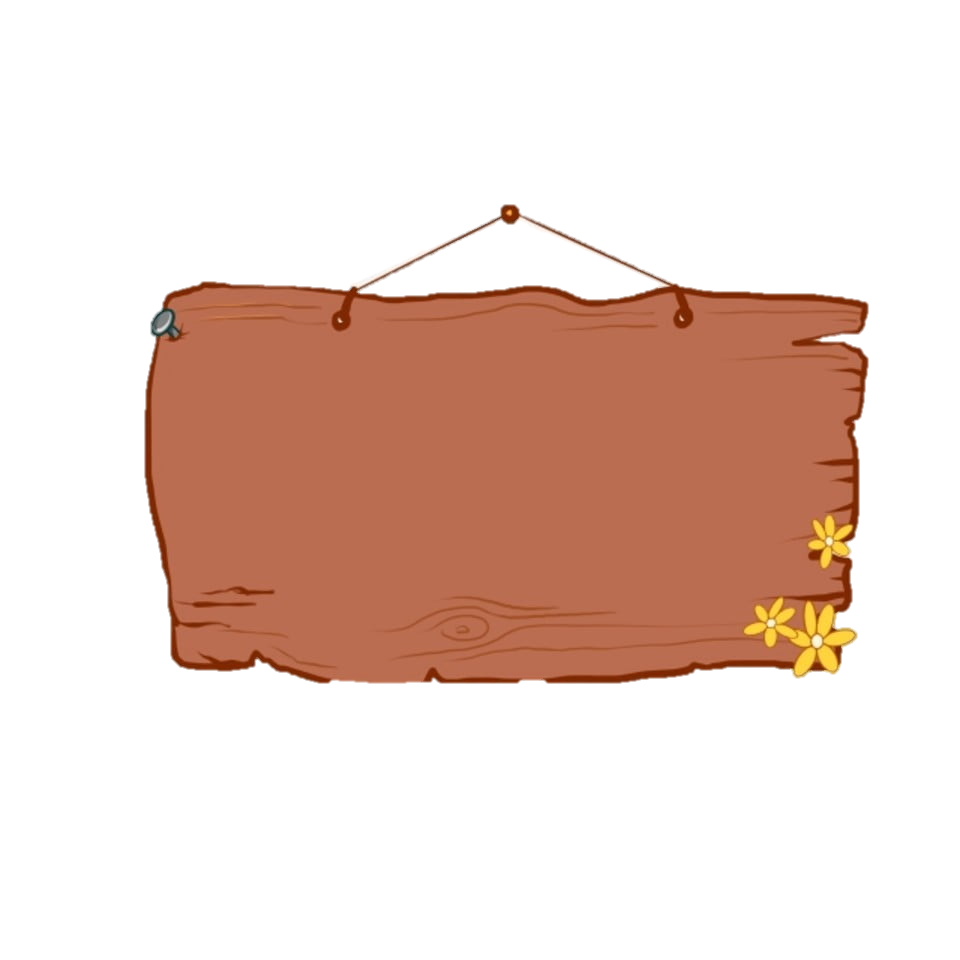 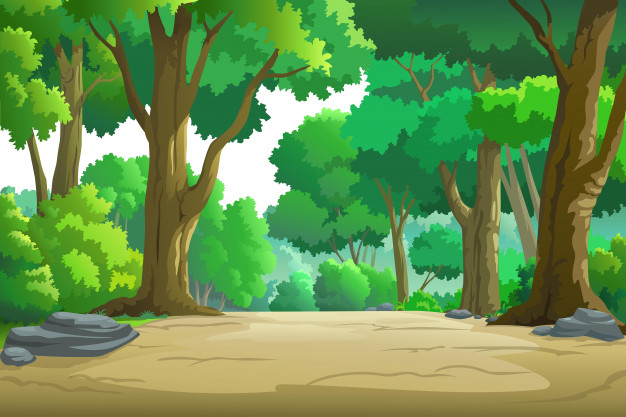 5 – 3 = ?
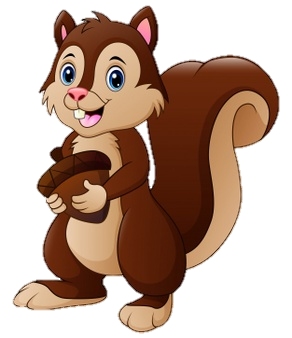 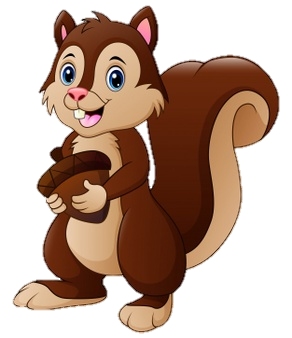 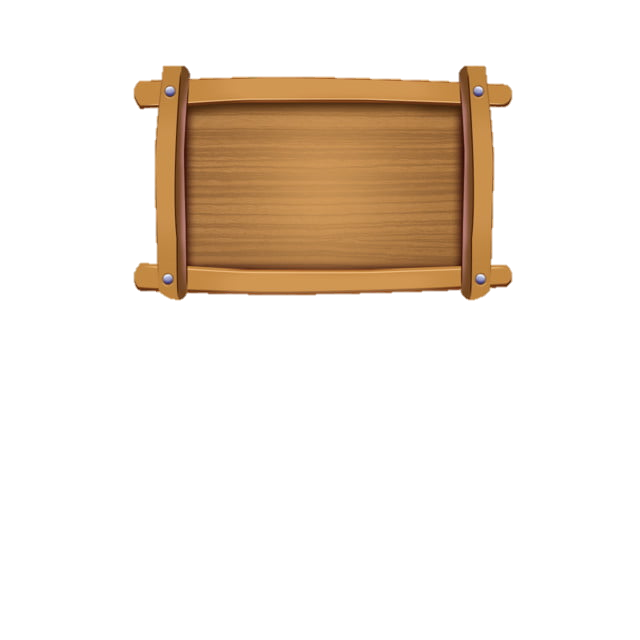 2
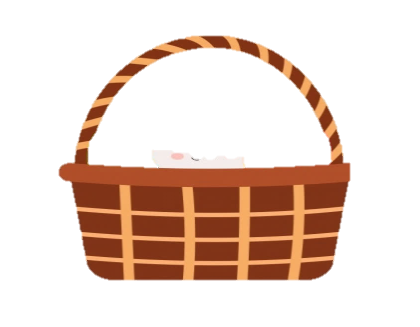 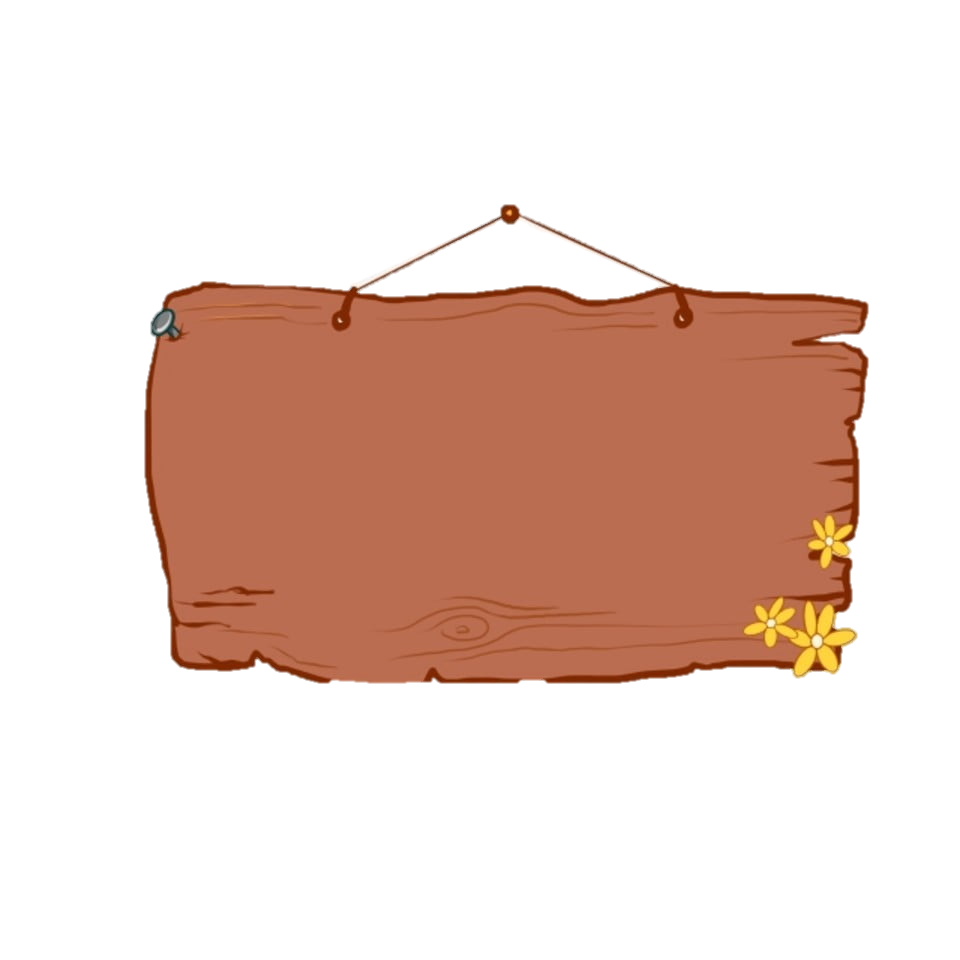 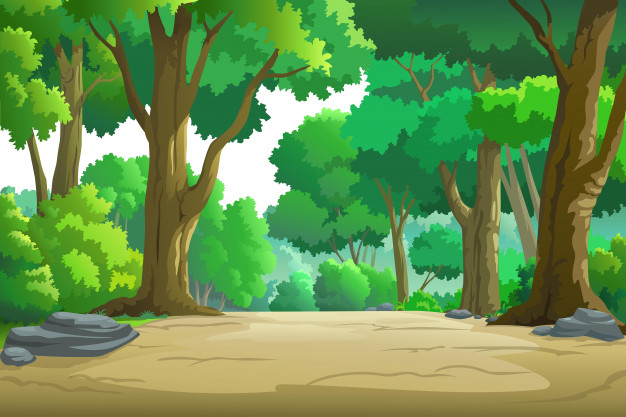 3 – 1 = ?
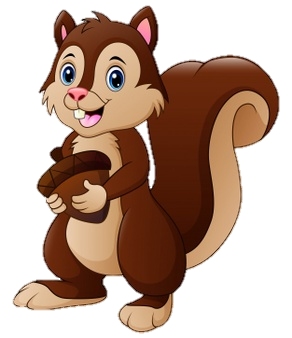 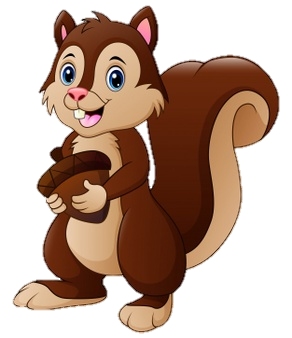 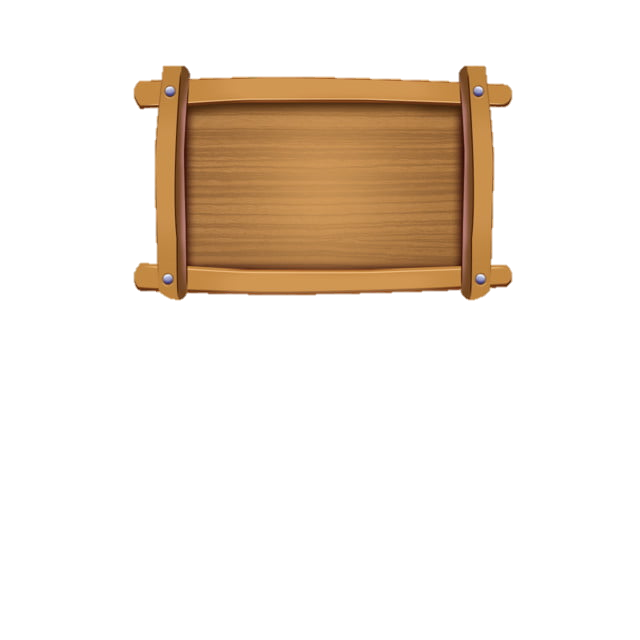 2
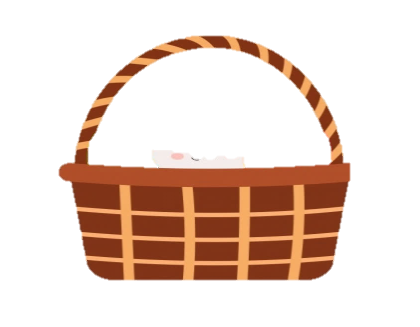 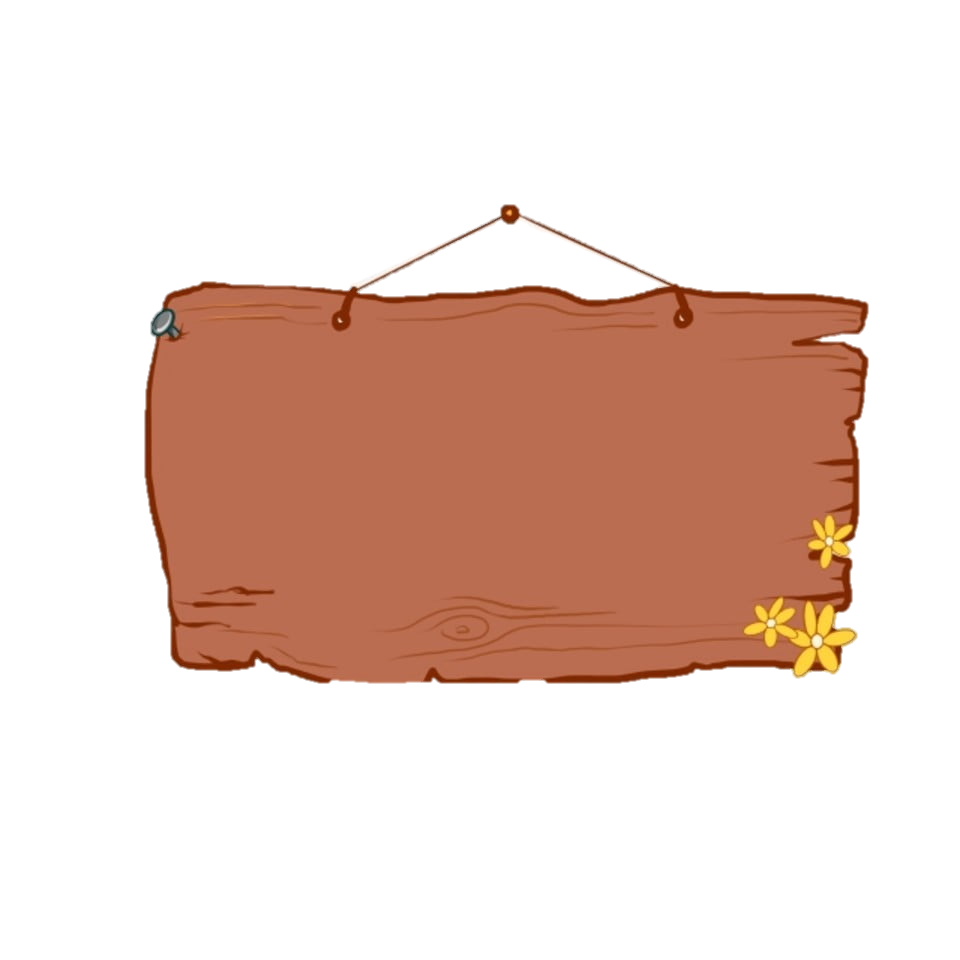 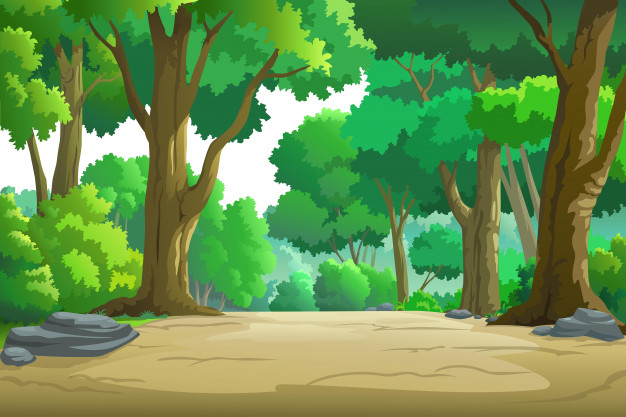 4 – 1 = ?
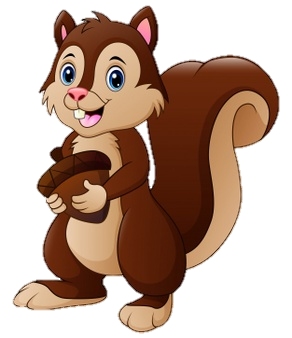 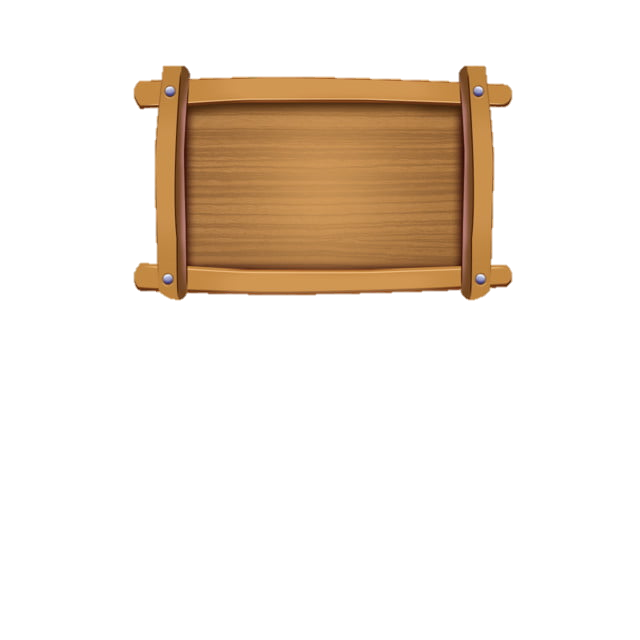 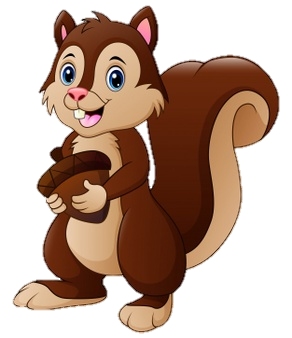 3
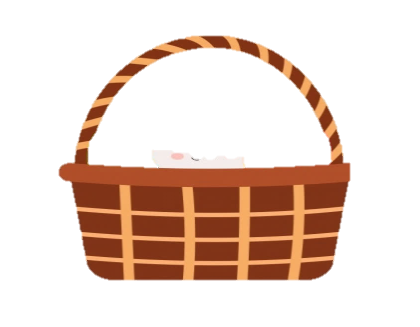 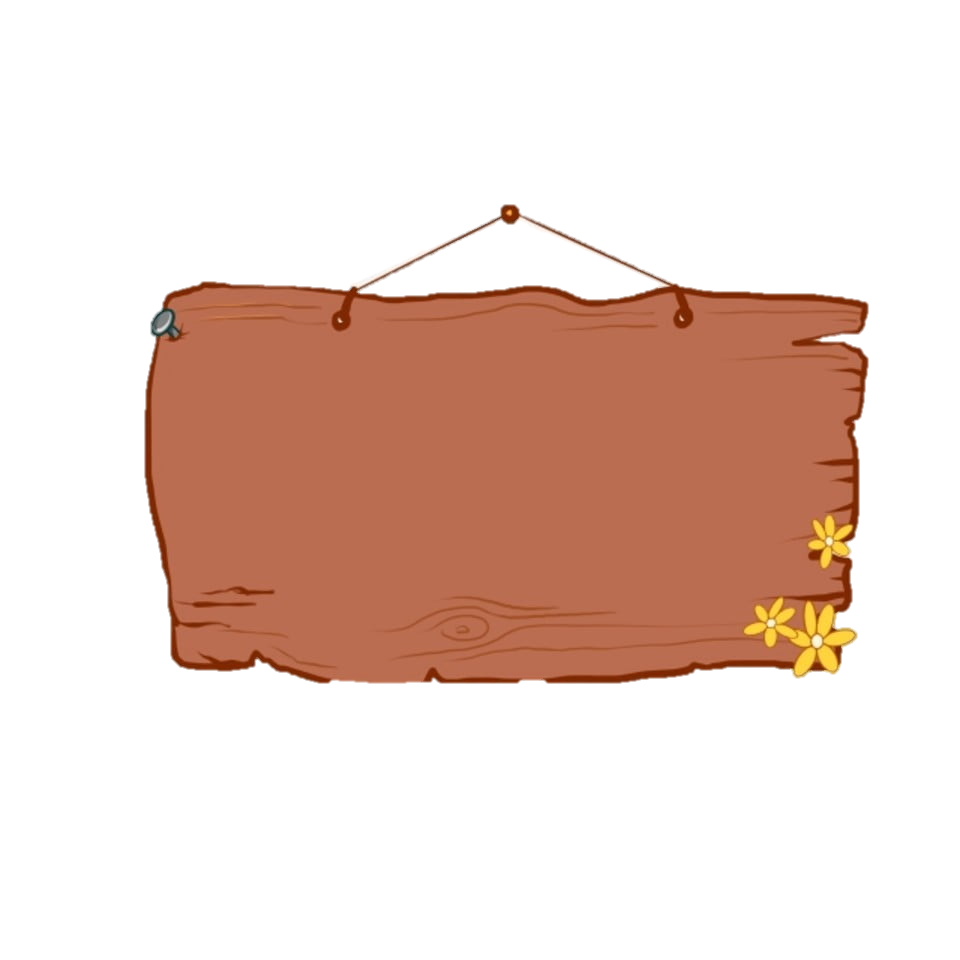 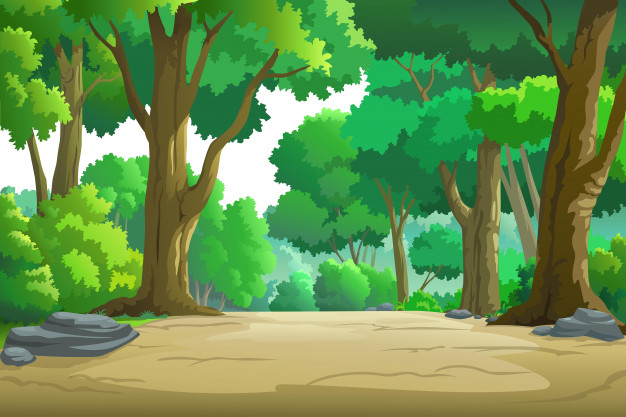 9 – 6 = ?
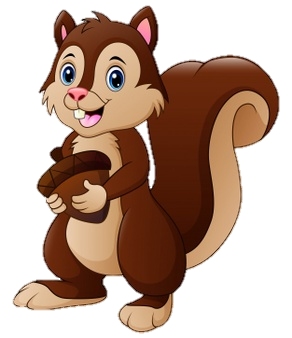 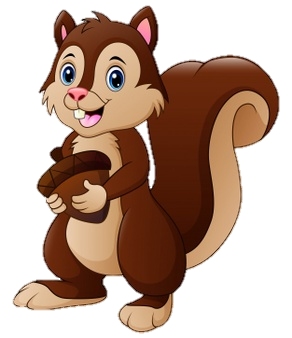 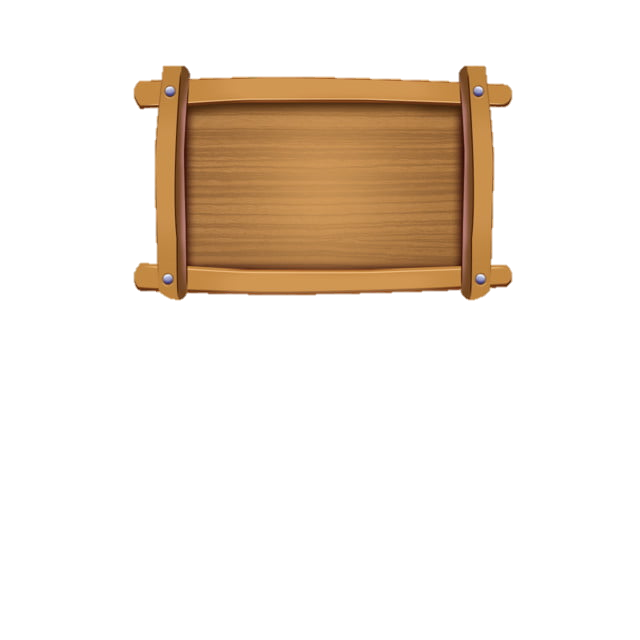 3
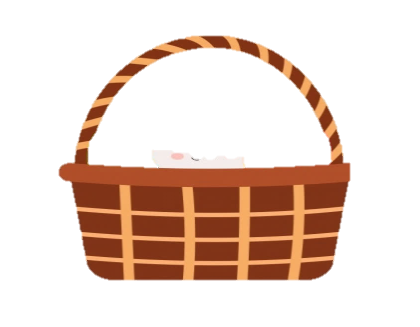 CHỦ ĐỀ 3
PHÉP CỘNG, PHÉP TRỪ TRONG PHẠM VI 10
BÀI 11: PHÉP TRỪ TRONG PHẠM VI 10
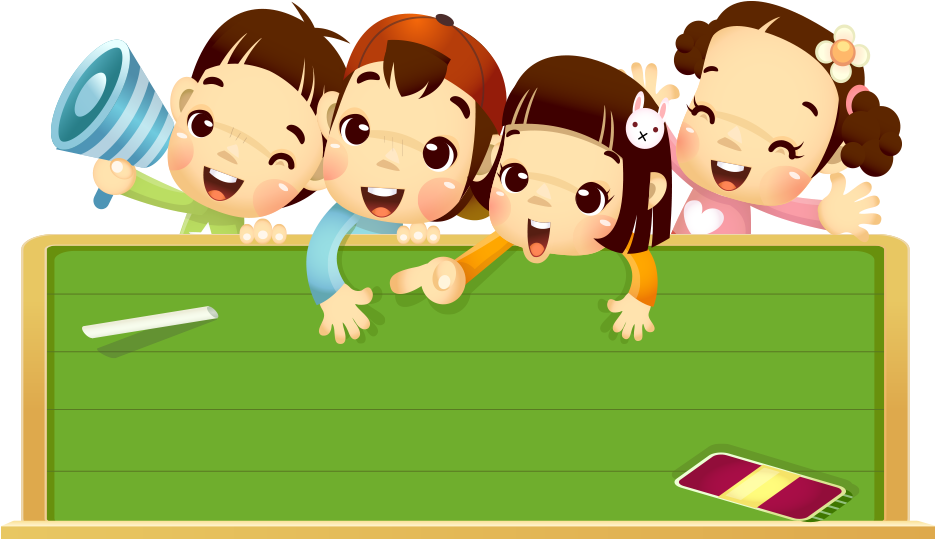 LUYỆN TẬP
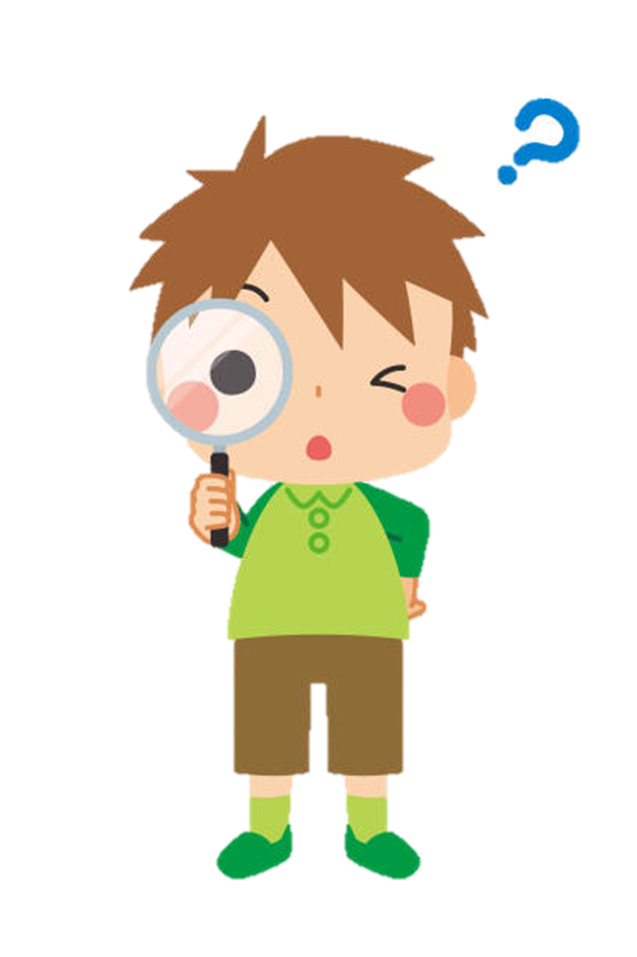 1
Tính nhẩm.
2 – 1 = 1 	3 – 2 = 1		4 – 3 = 1		4 – 4 = 0
4 – 1 = 3		3 – 1 = 2		5 – 1 = 4		2 – 0 = 2
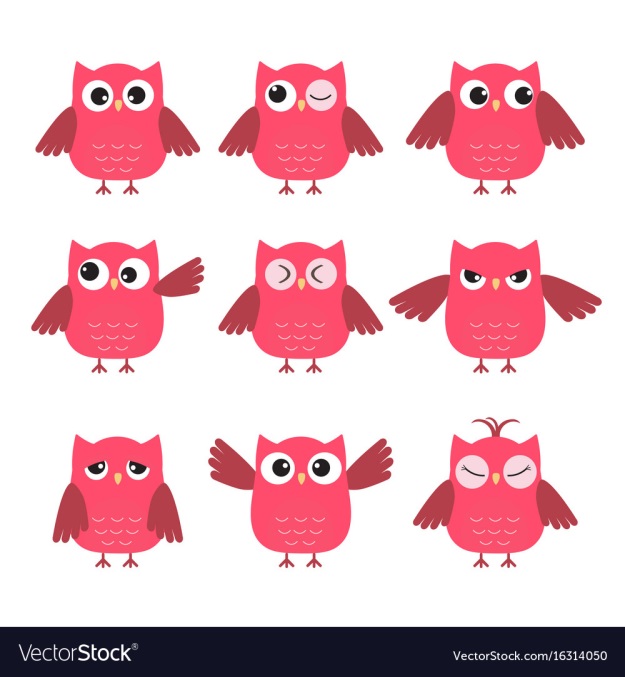 a)
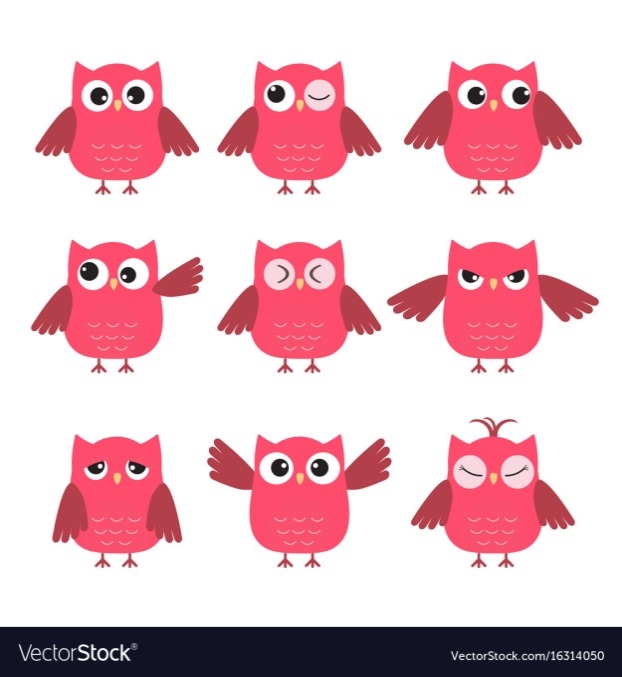 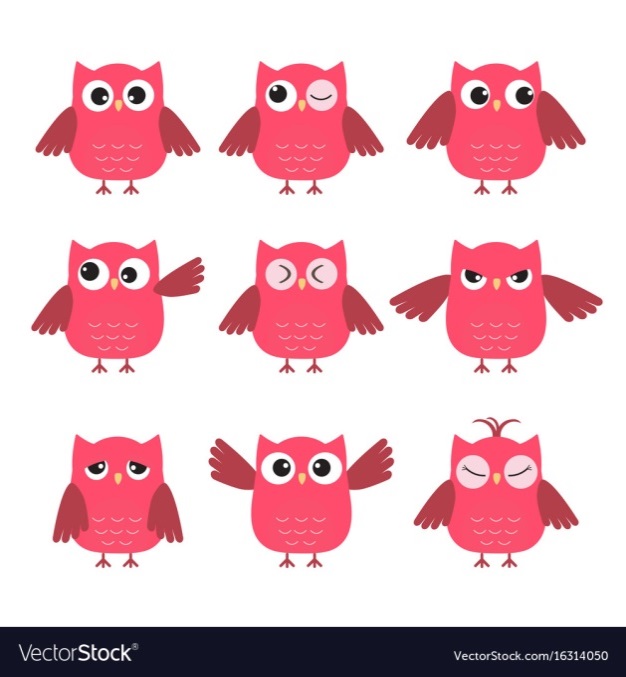 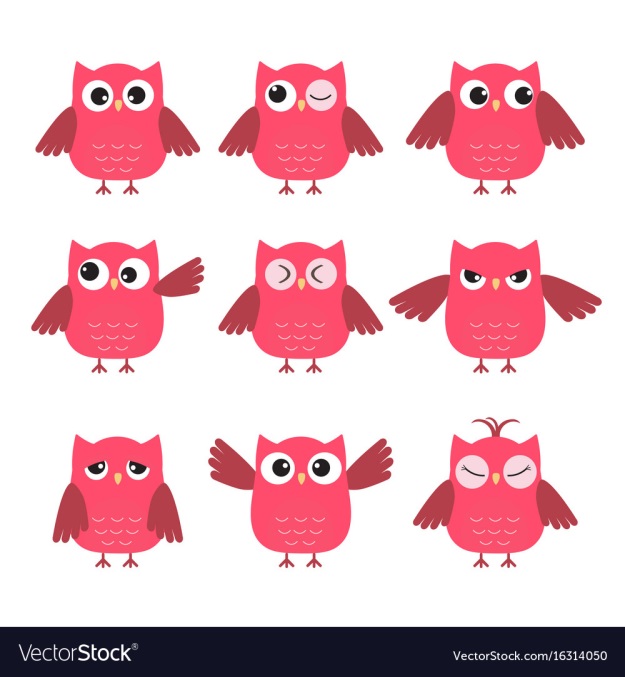 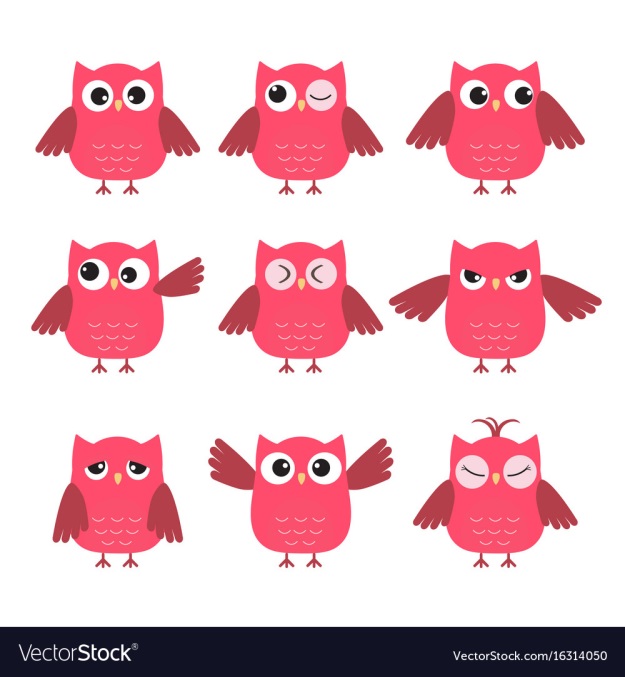 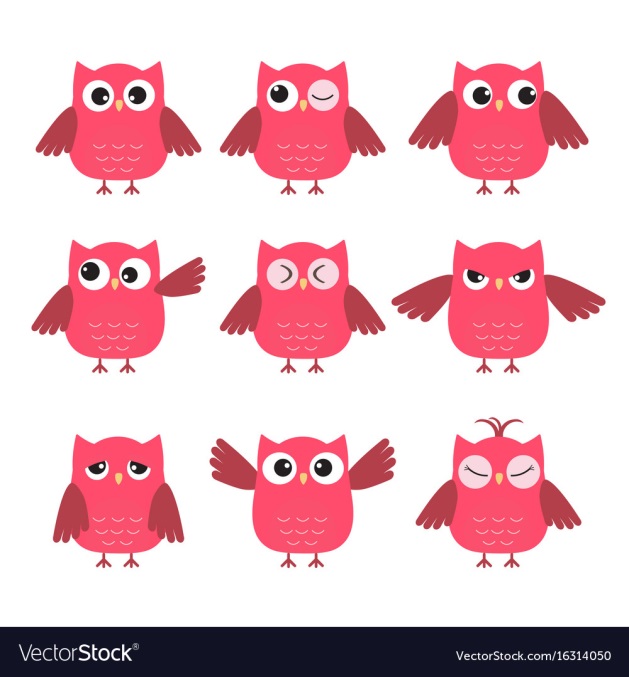 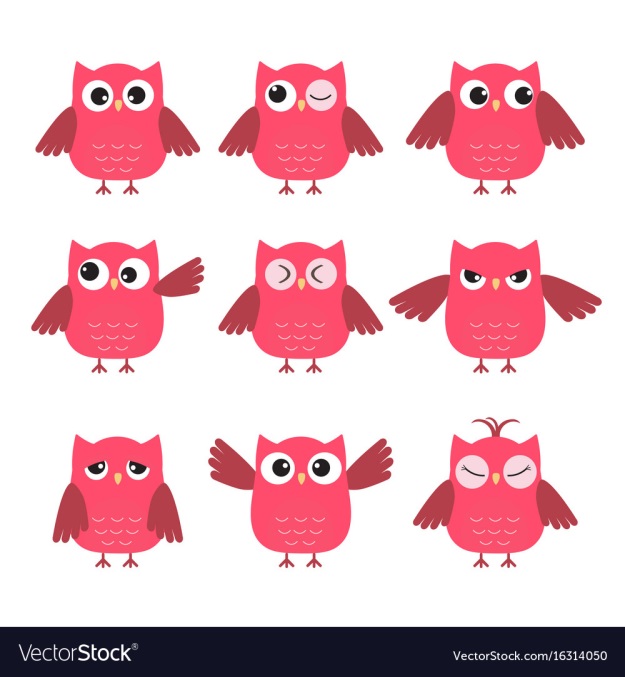 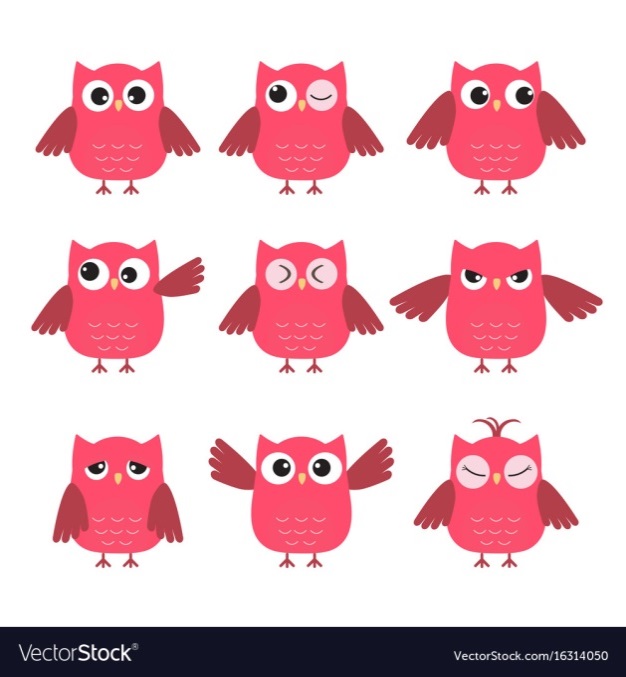 [Speaker Notes: Bấm vào con cú]
b)
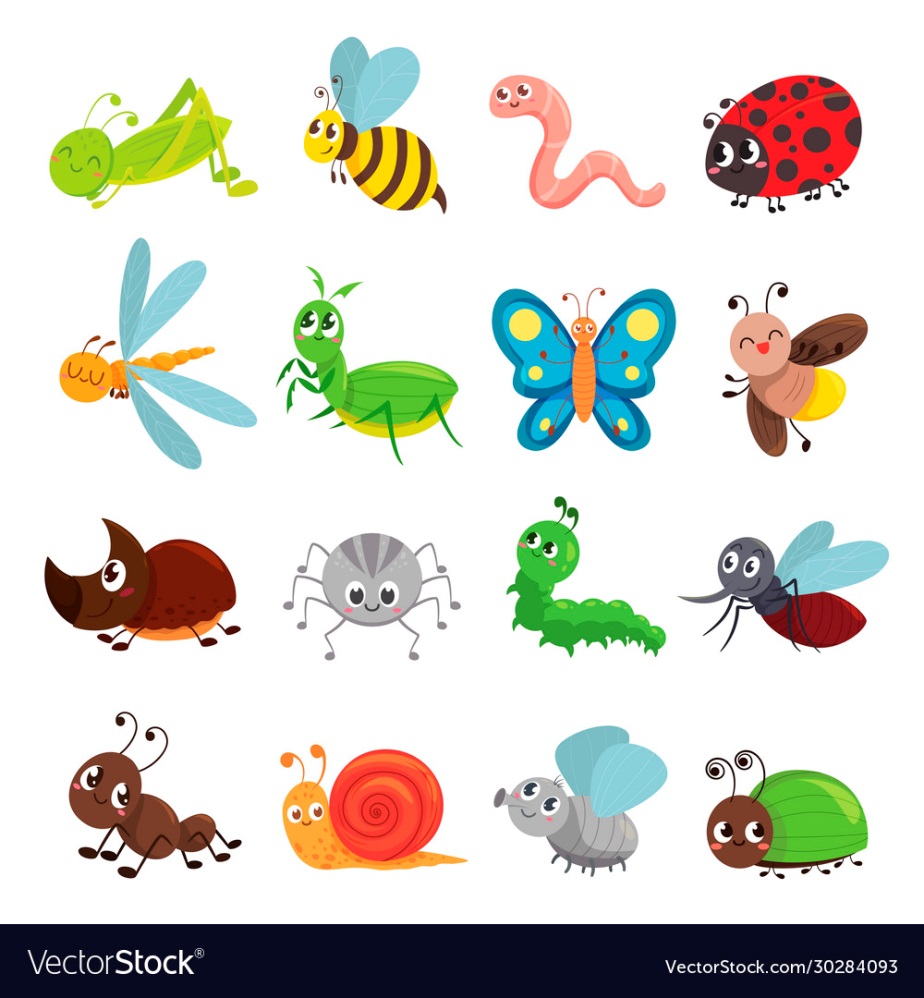 5
7
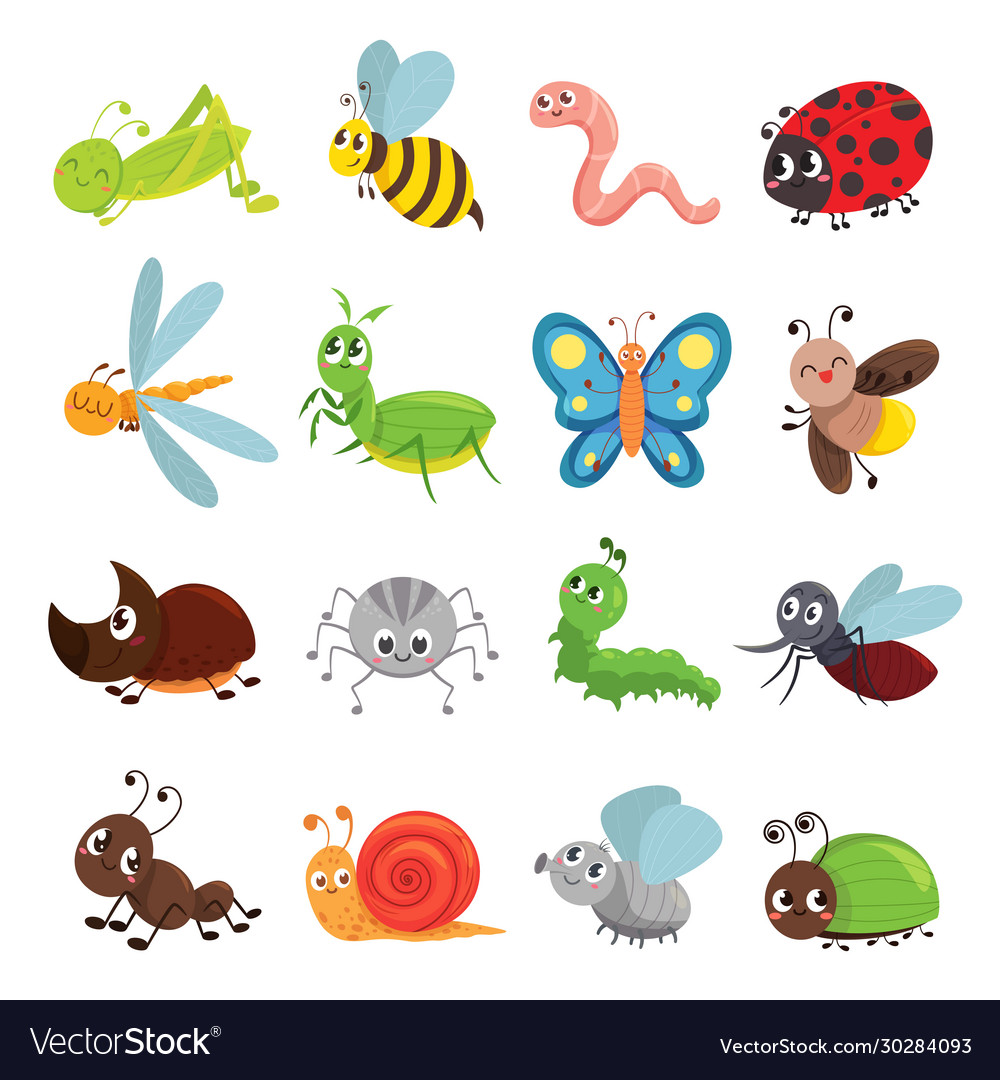 2
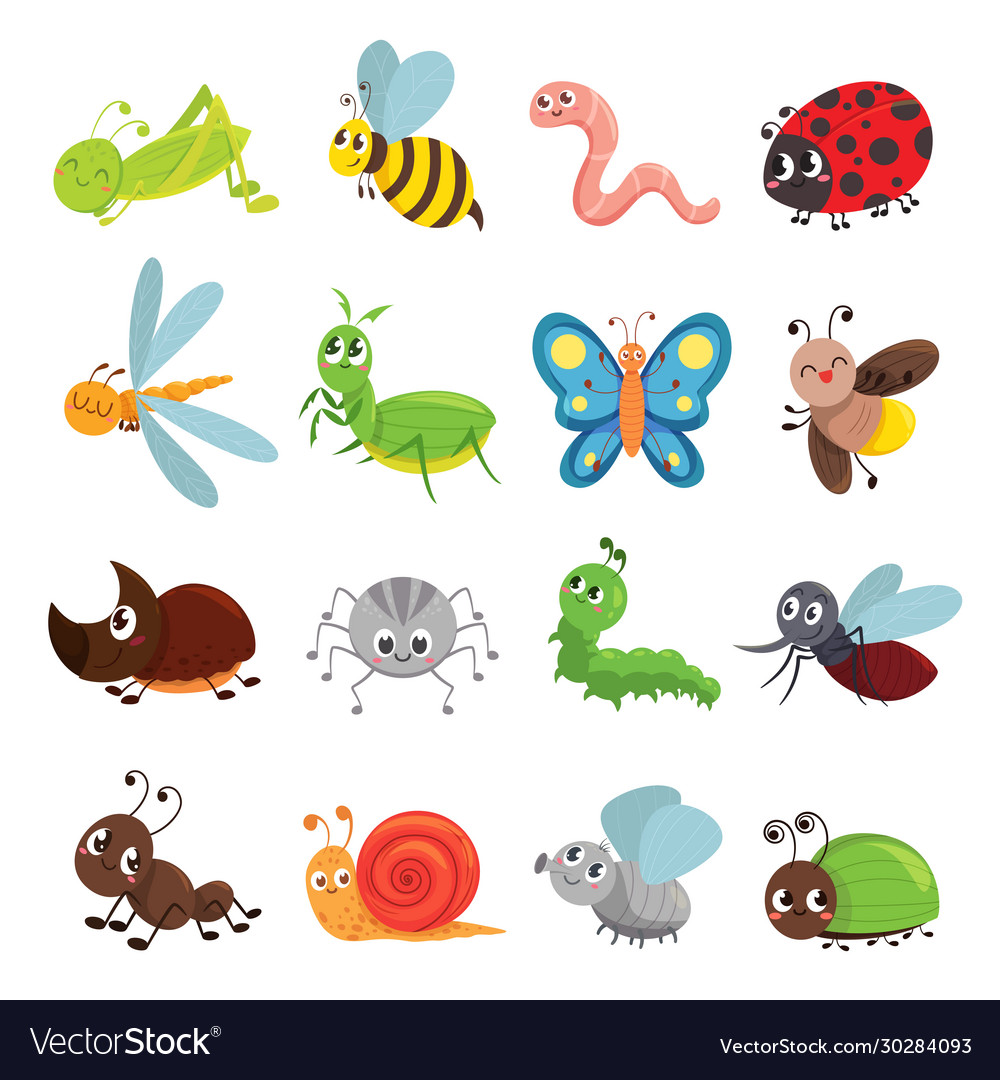 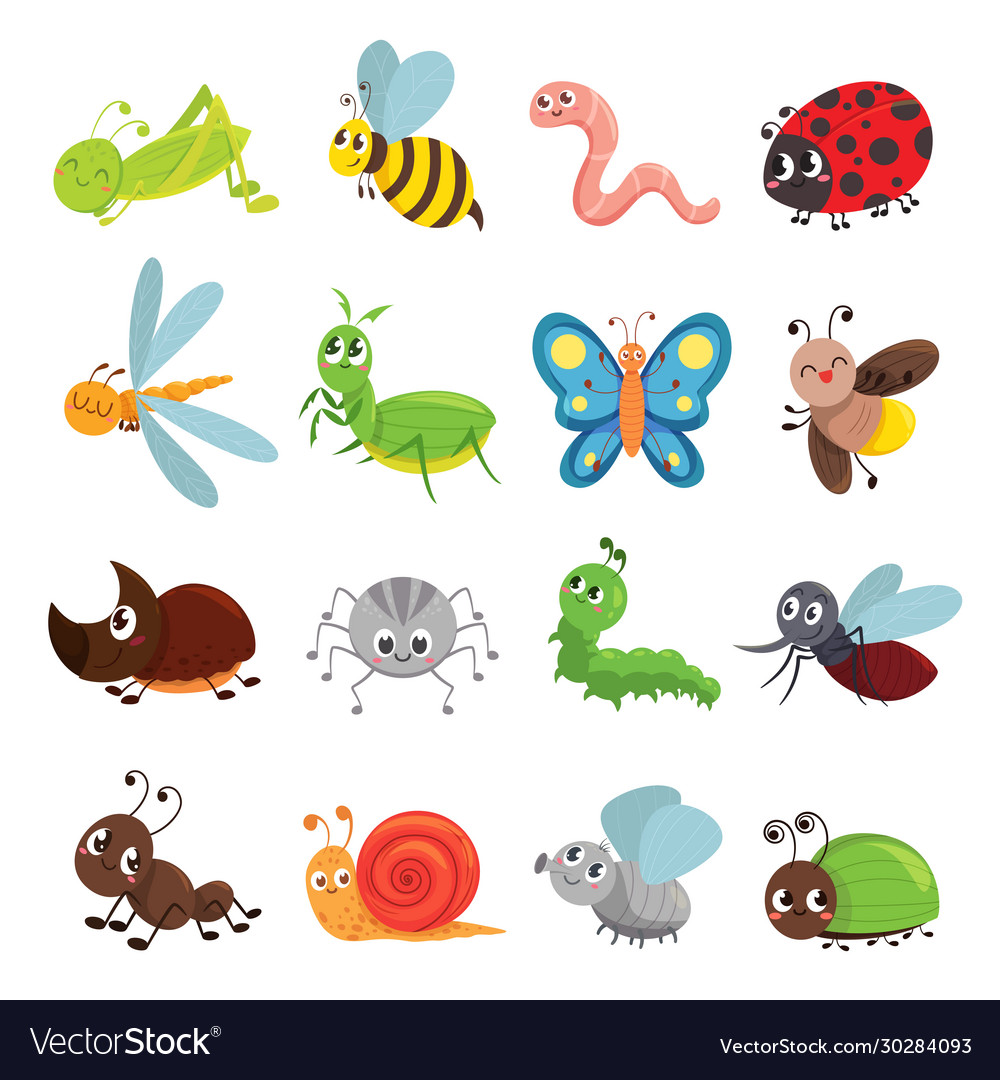 3
1
0
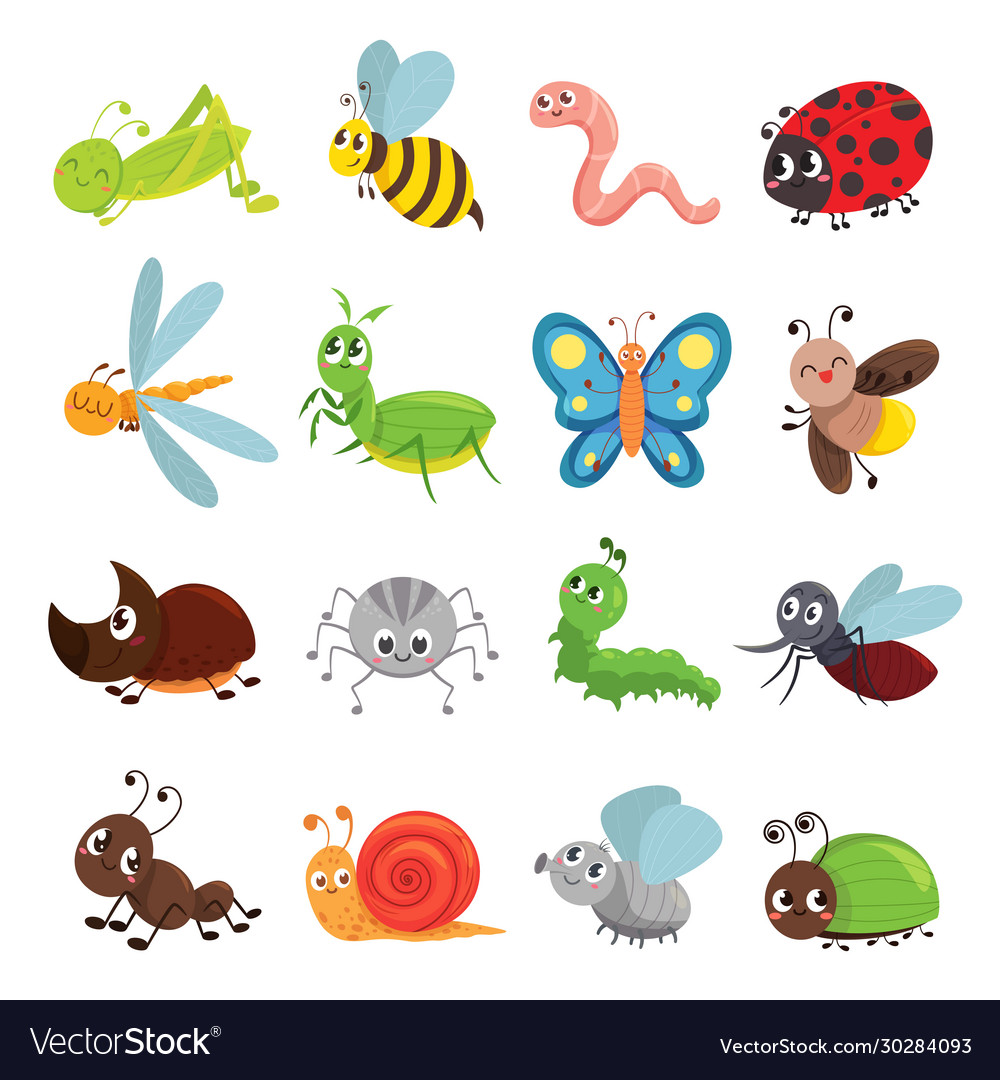 6
4
[Speaker Notes: Bấm vào con vật]
Những bông hoa nào ghi phép tính có kết quả lớn hơn 3?
2
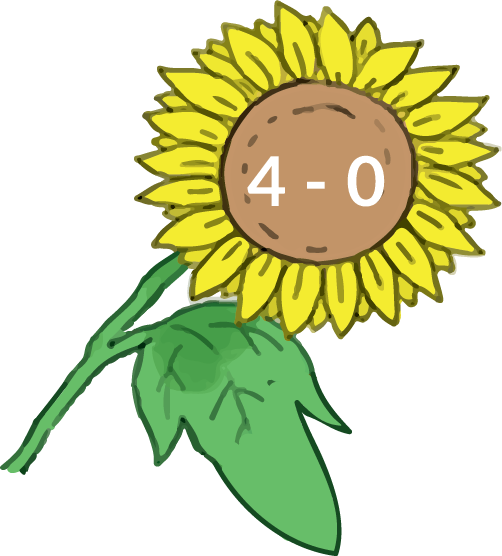 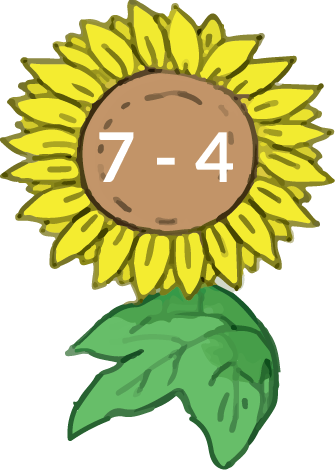 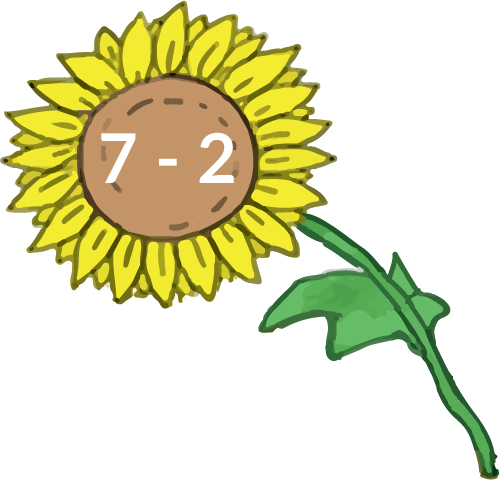 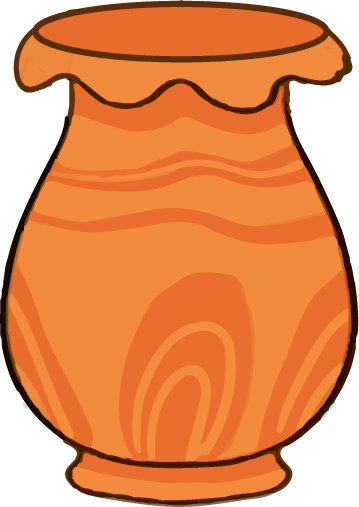 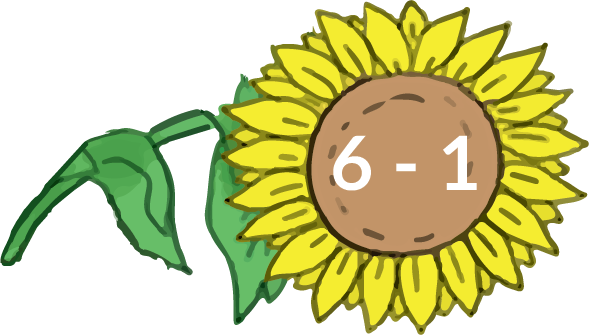 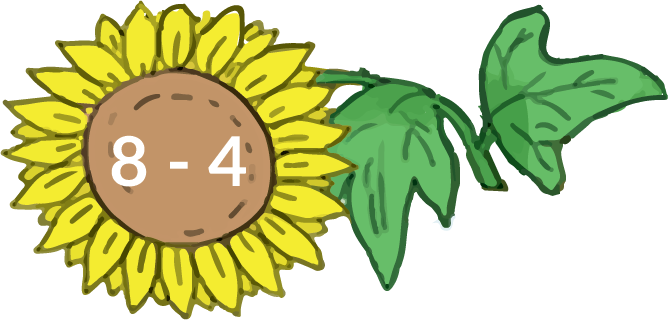 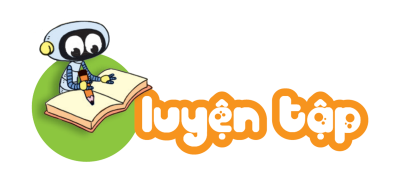 A
B
C
D
E
G
H
Có 5 con cá đang cắn câu
Kết luận
3. Số?
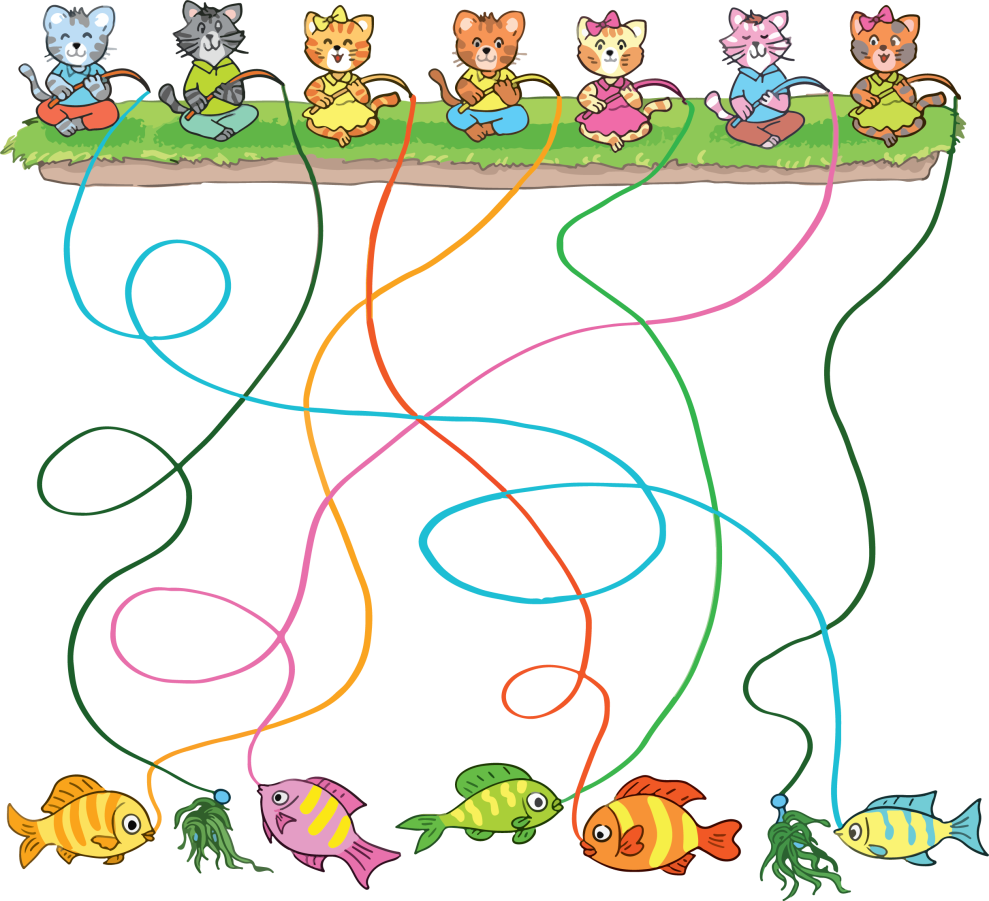 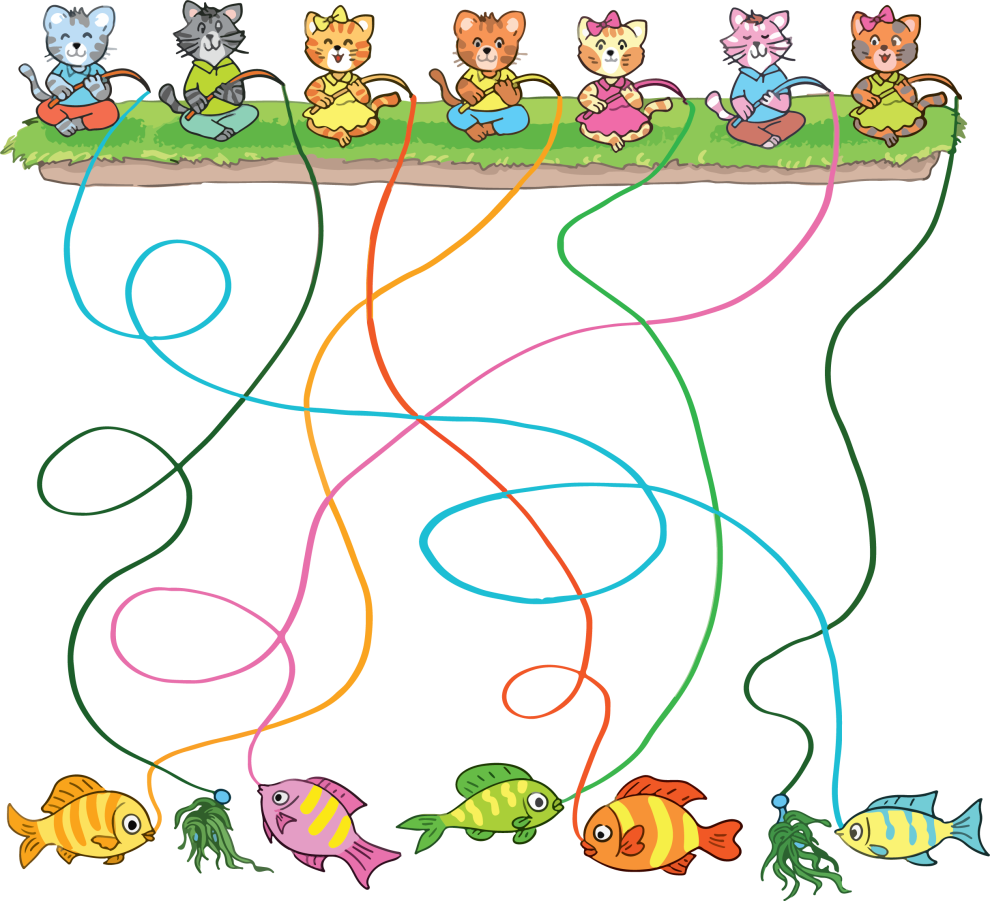 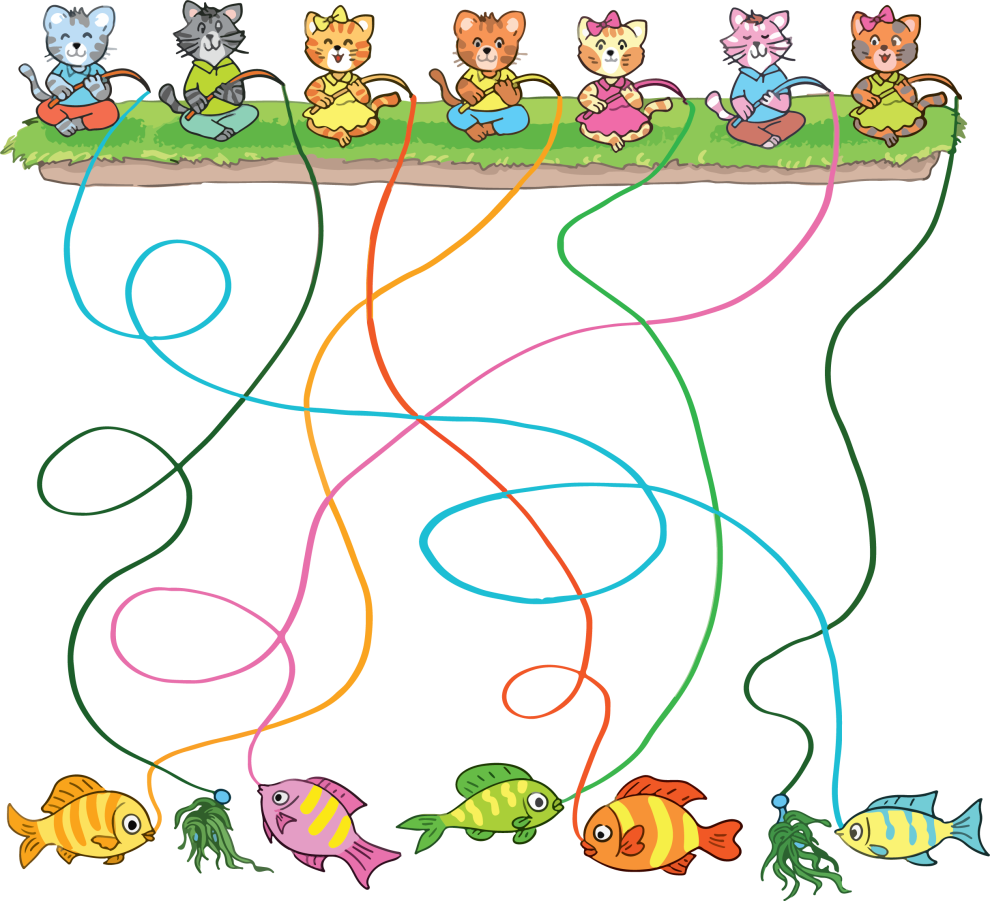 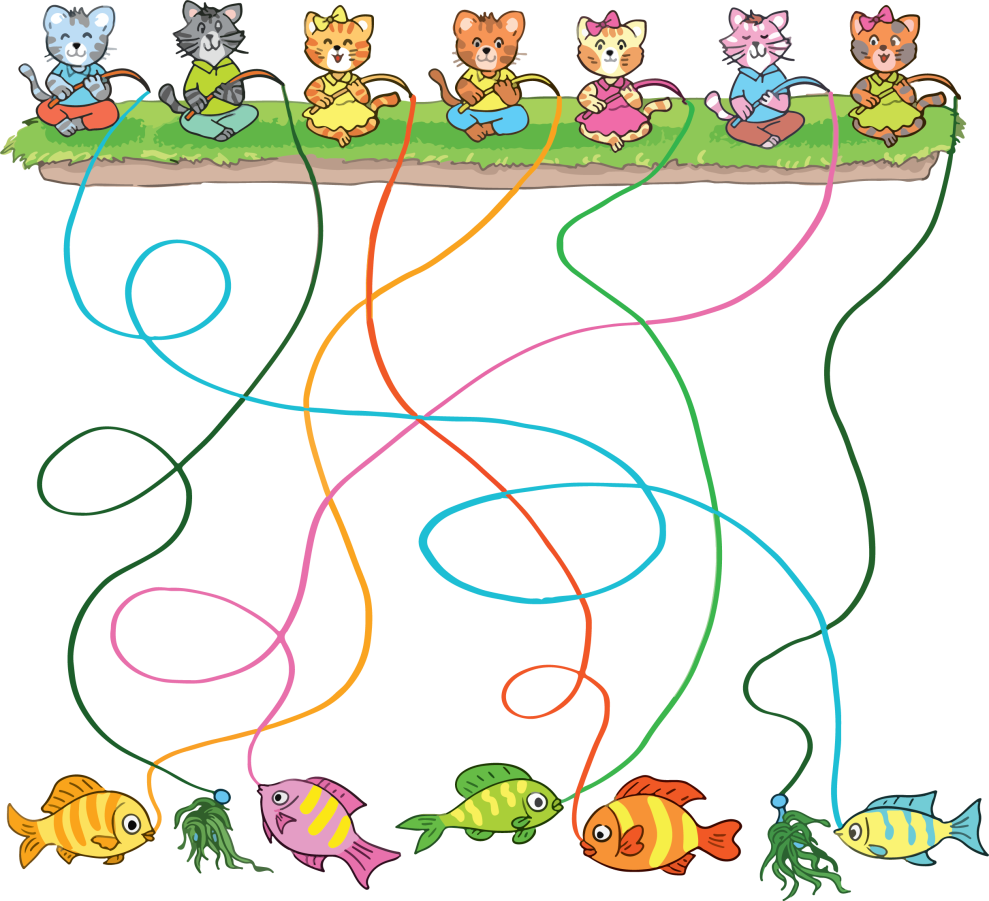 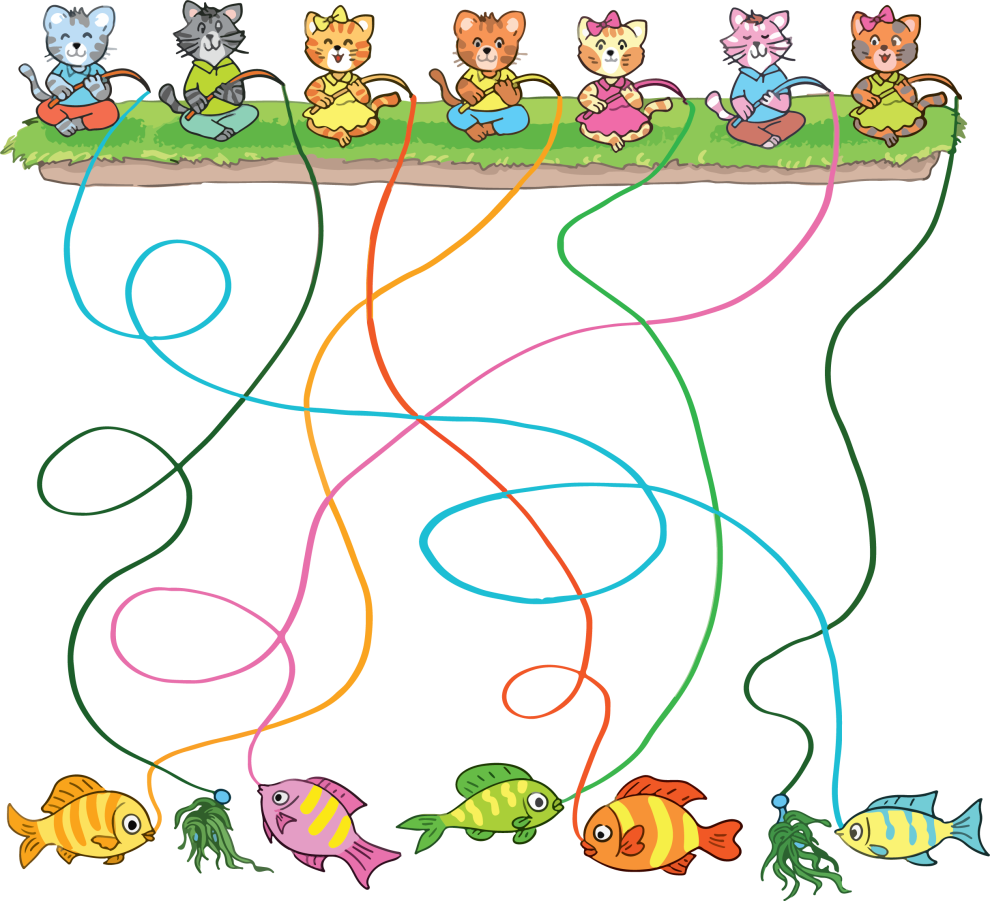 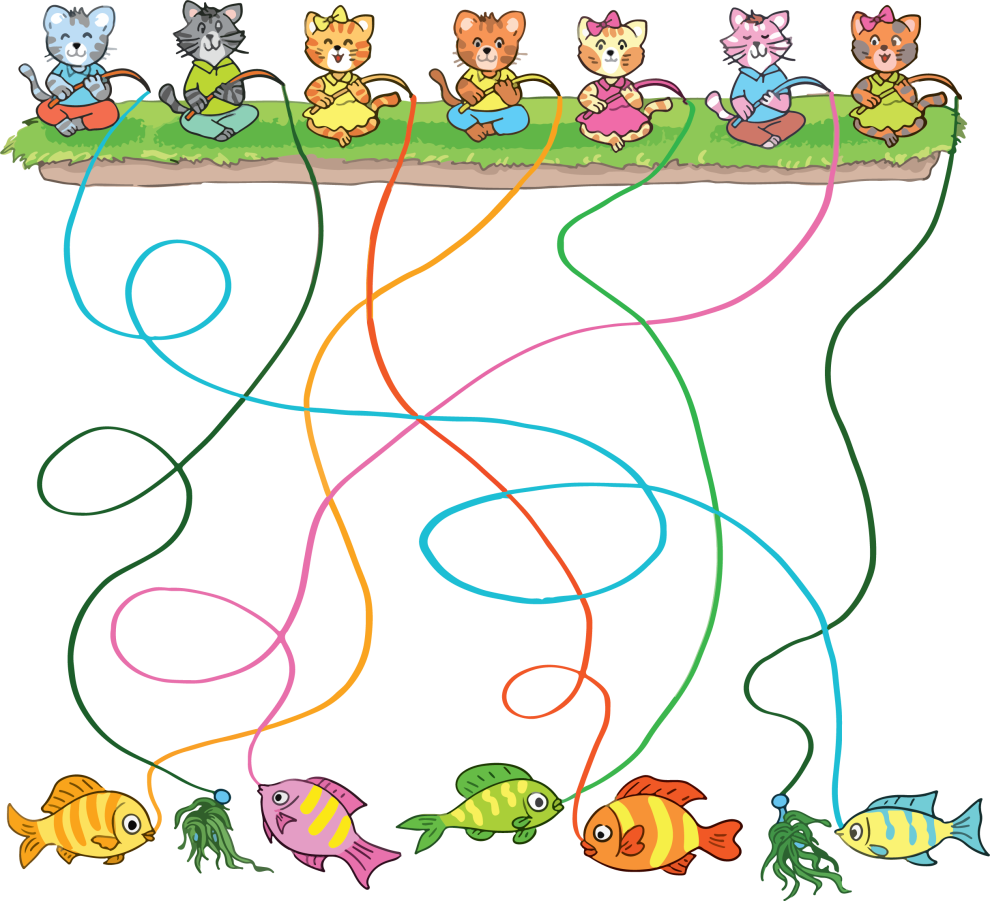 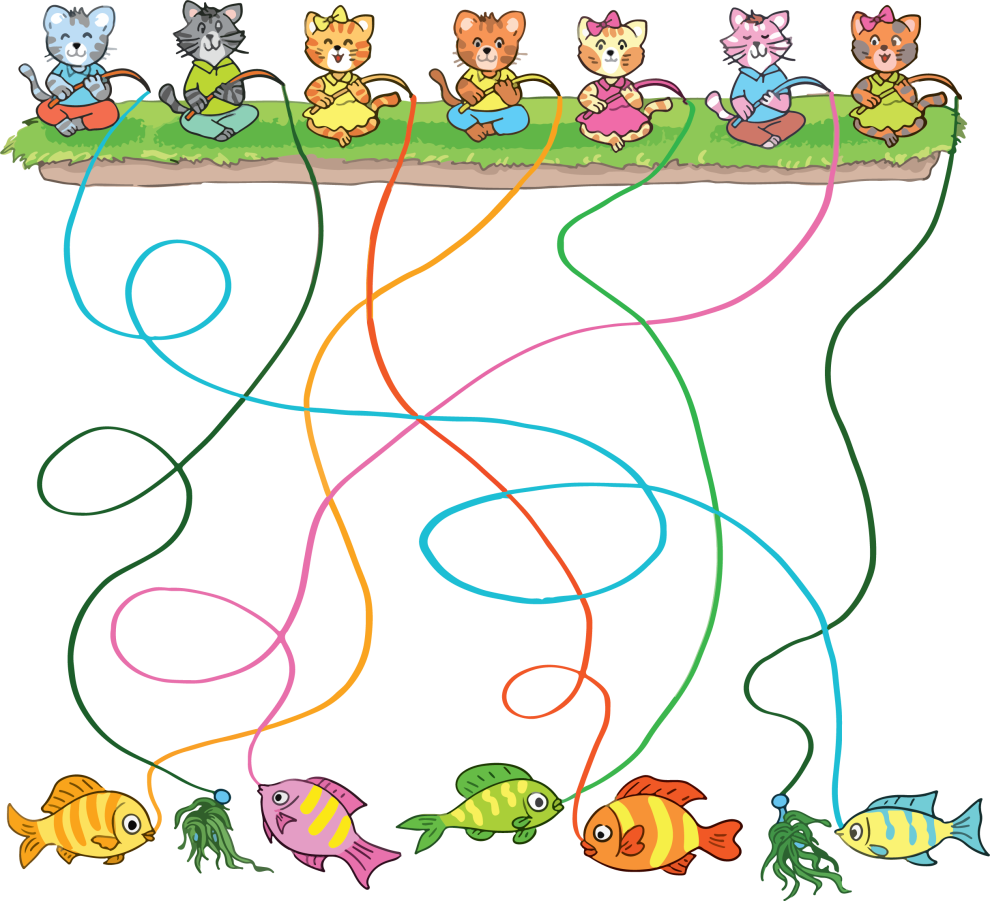 Đố các bạn có bao nhiêu con cá đang cắn câu?
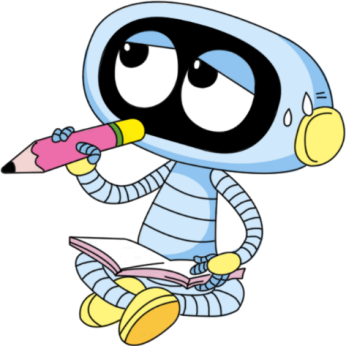 [Speaker Notes: Bấm vào các con cá để hiện phương án đúng]
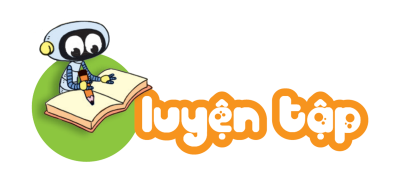 3. Số?
-
=
?
2
2
?
7
7
5
5
-
=
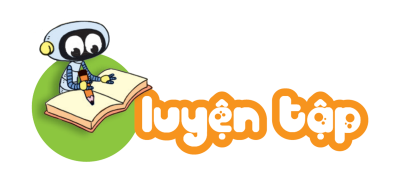 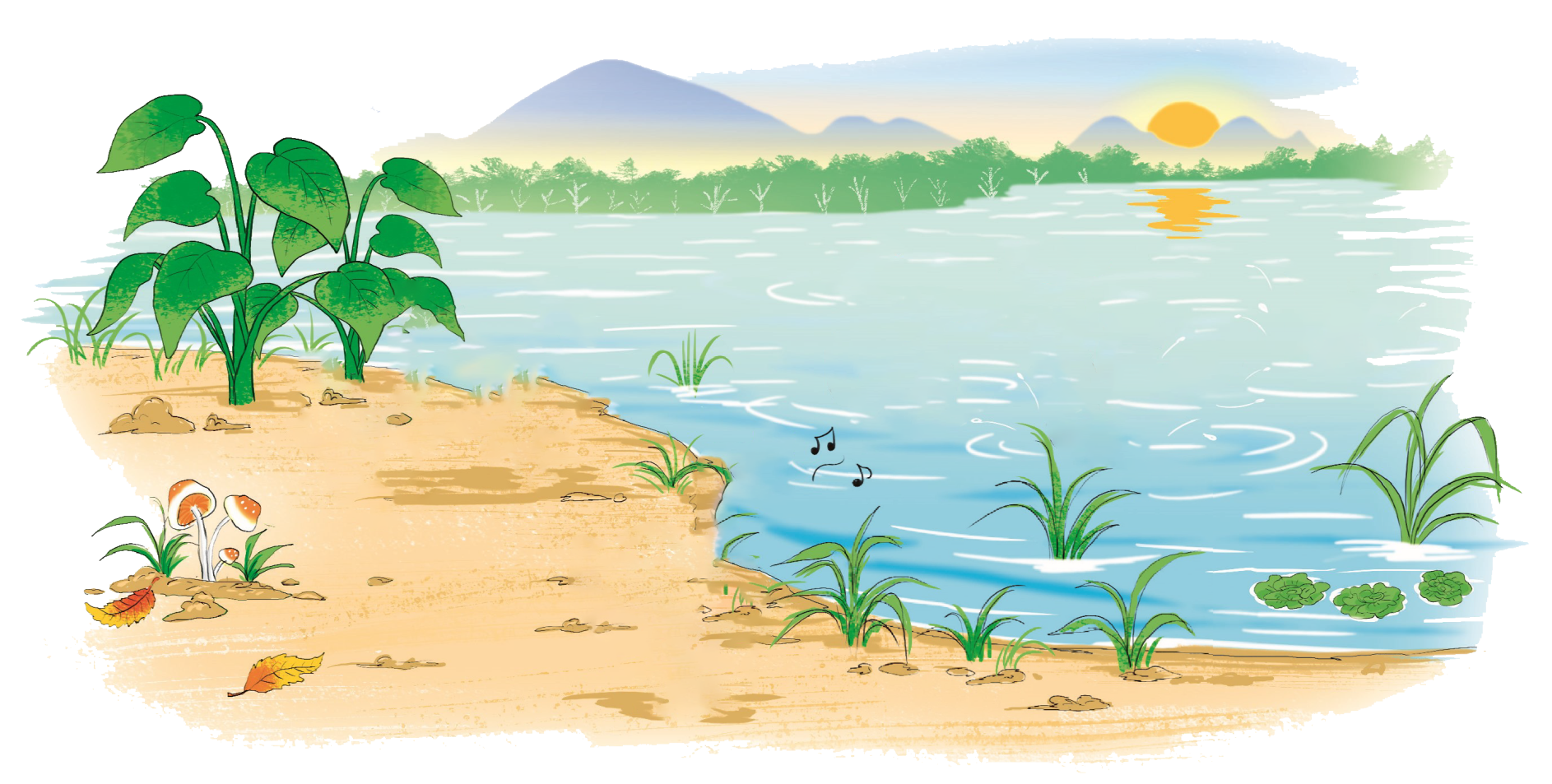 4. Số?
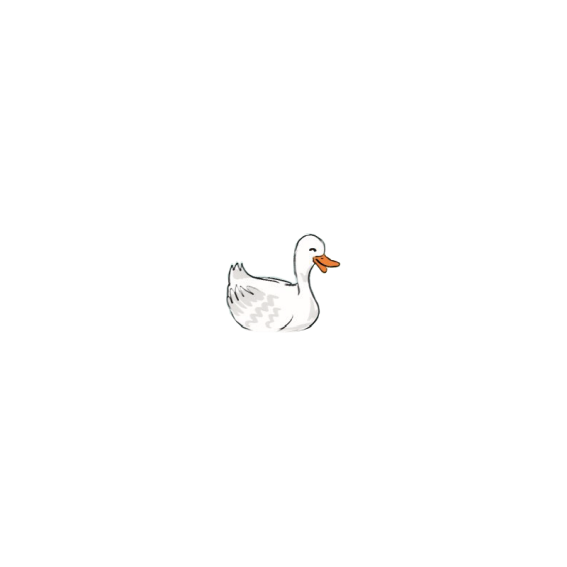 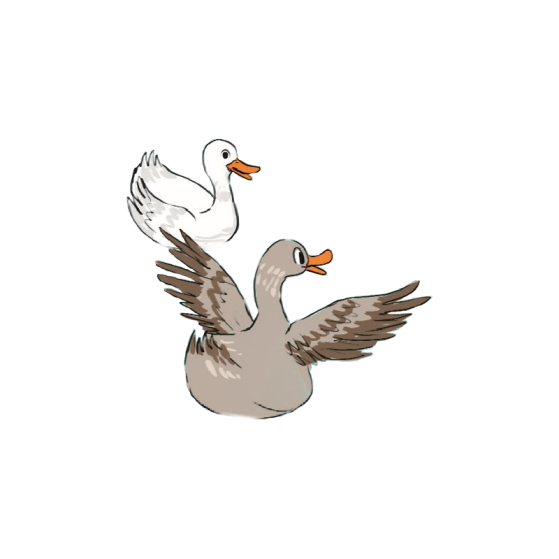 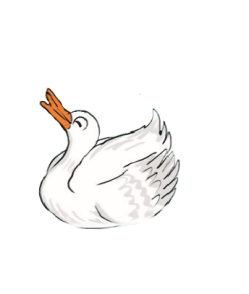 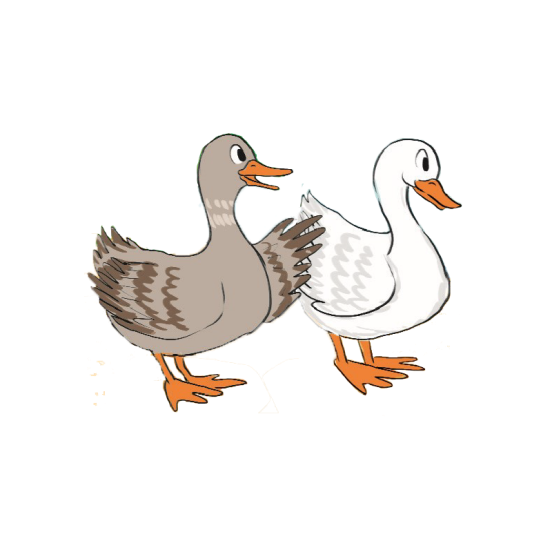 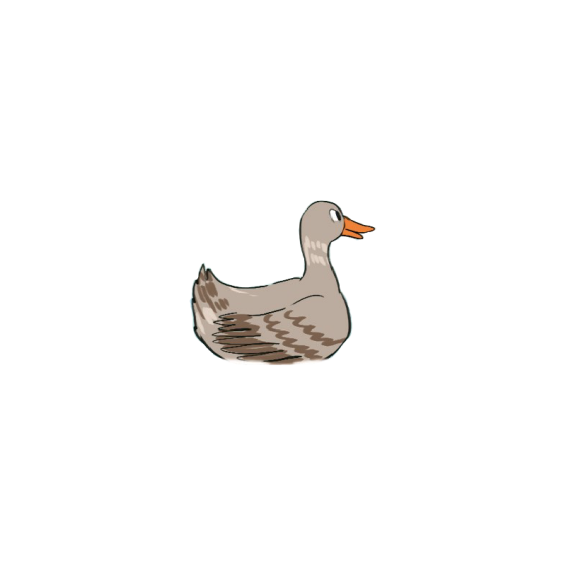 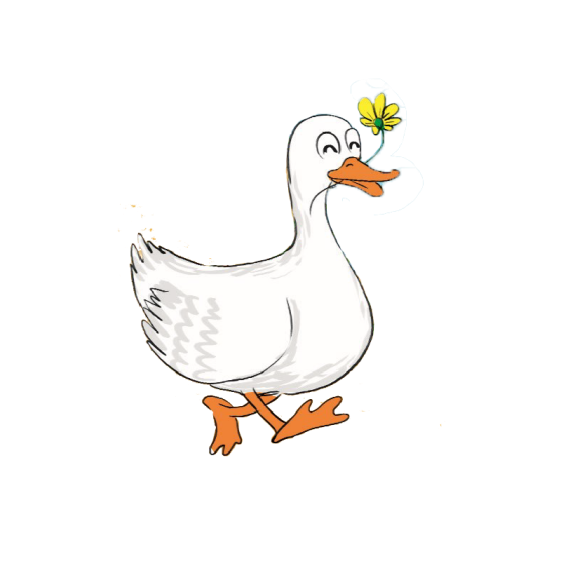 5
8
3
?
?
-
=
VẬN DỤNG
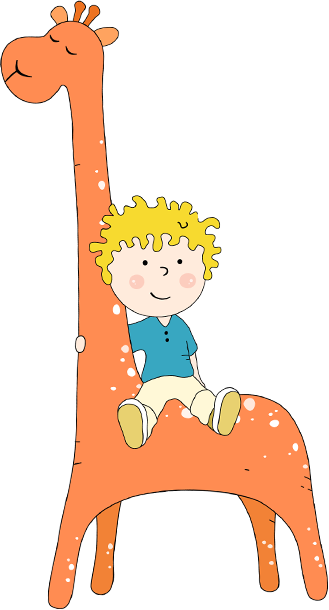 7 – 2 = ?
A. 7
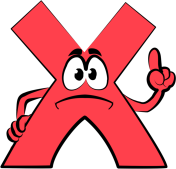 B. 6
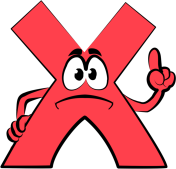 C. 5
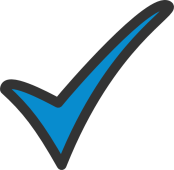 7 – 7 = ?
A. 2
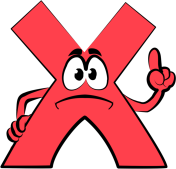 B. 1
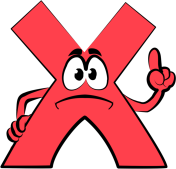 C. 0
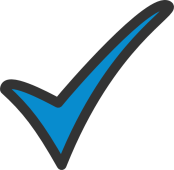 3 - ? = 1
A. 2
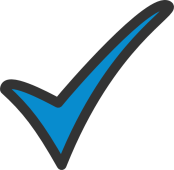 B. 1
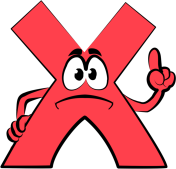 A. 0
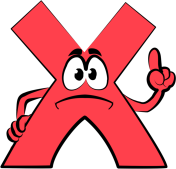 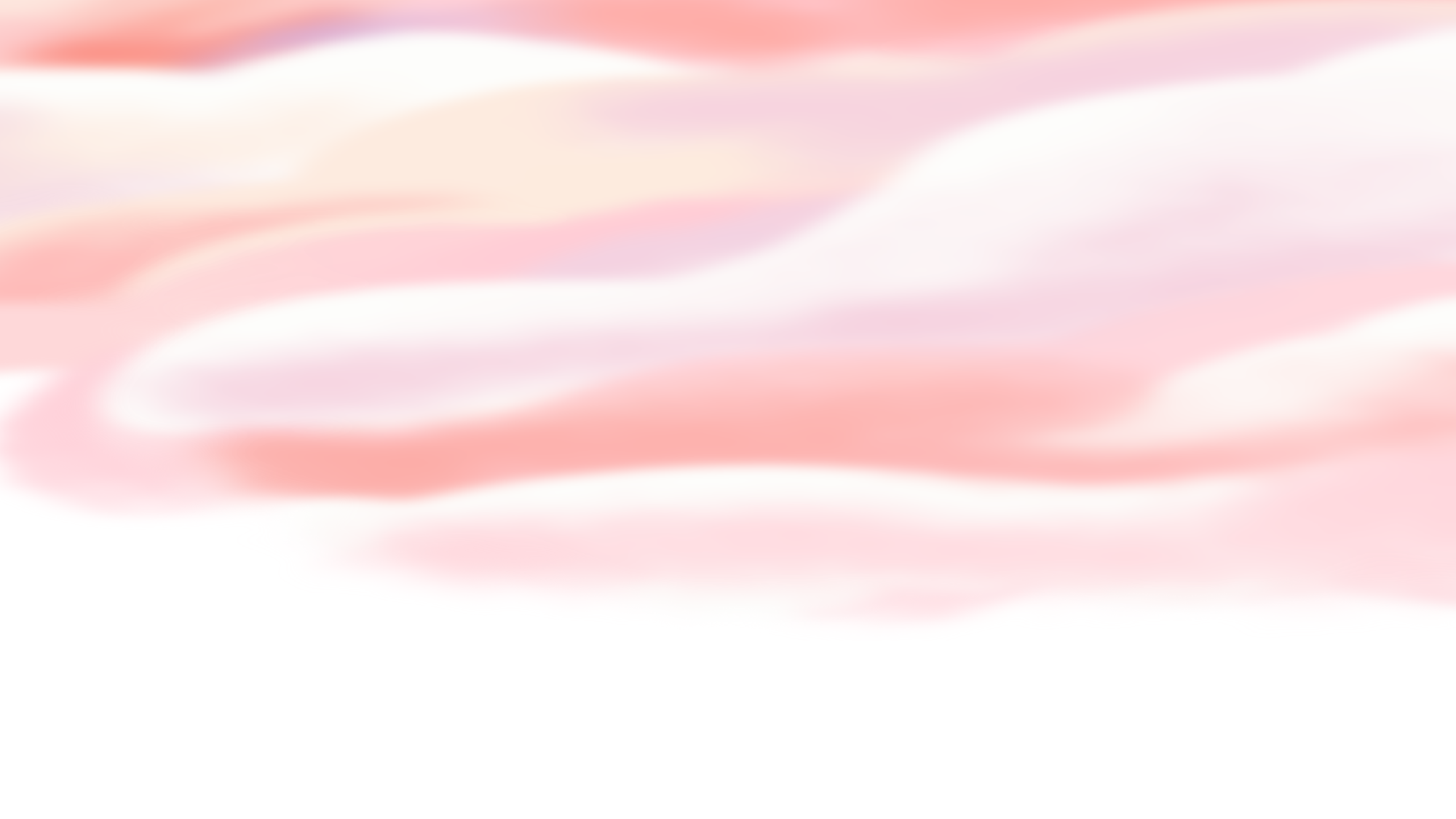 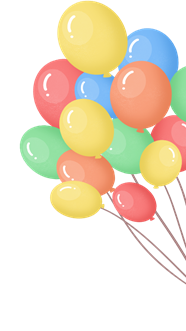 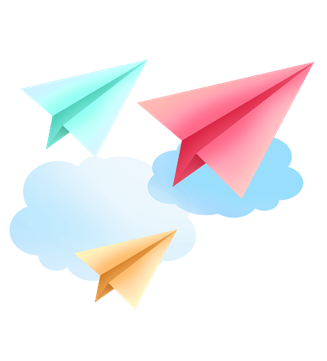 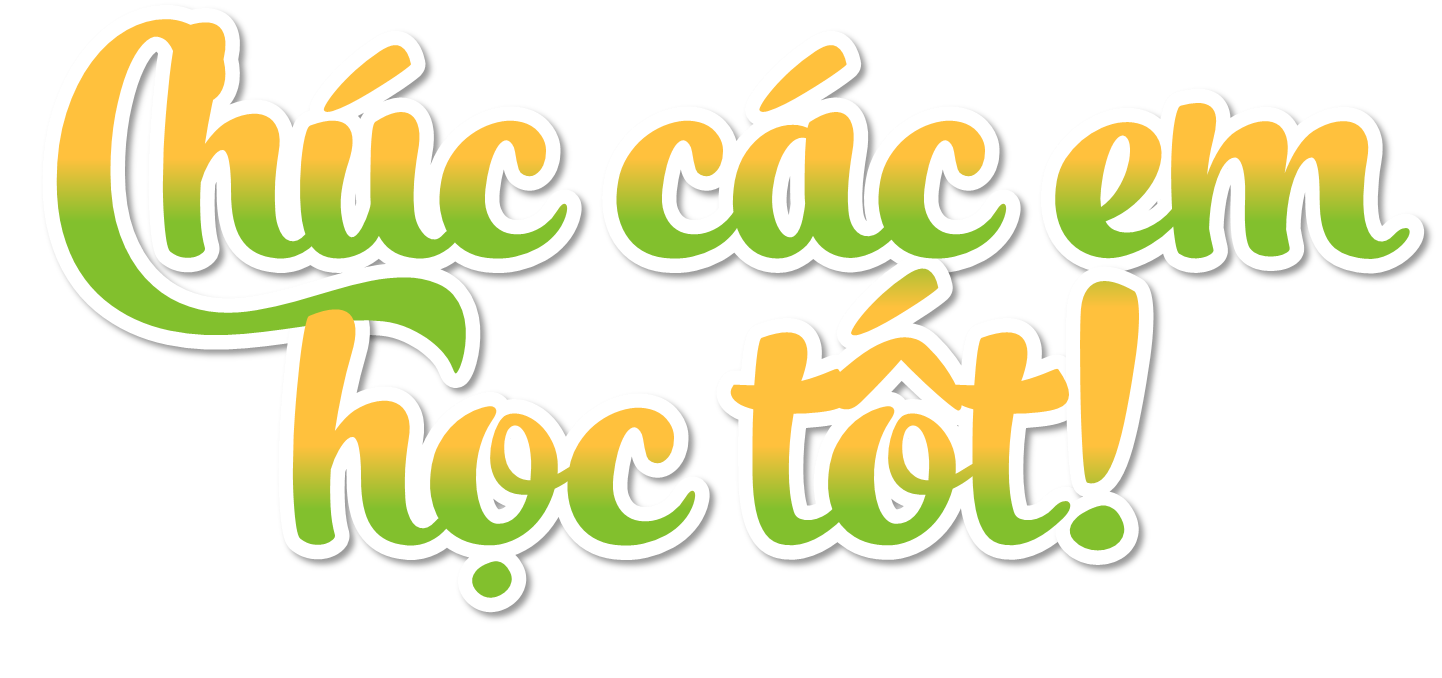 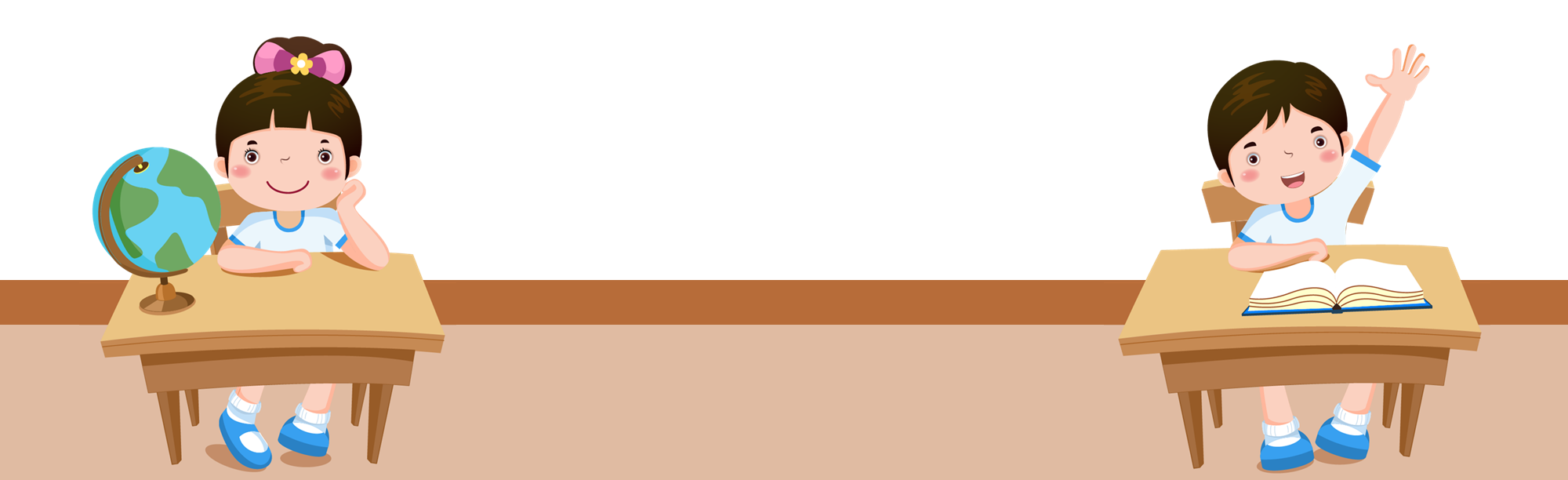